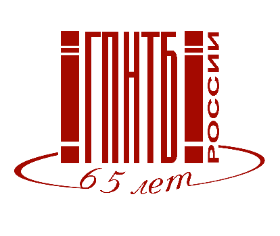 Государственная публичная 
научно-техническая 
библиотека России
Электронный каталог и личный кабинет читателя как маркетинговые инструменты: 
опыт ГПНТБ России
Ушакова Ольга Борисовна
заместитель генерального директора
ГПНТБ России по библиотечной работе
17 апреля 2024 г.
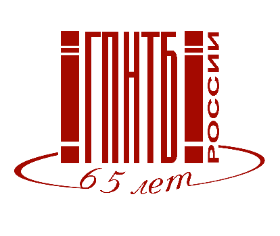 Государственная публичная 
научно-техническая 
библиотека России
ГПНТБ России – одна из крупнейших научно-технических библиотек, 
научно-исследовательский институт и информационный центр федерального значения
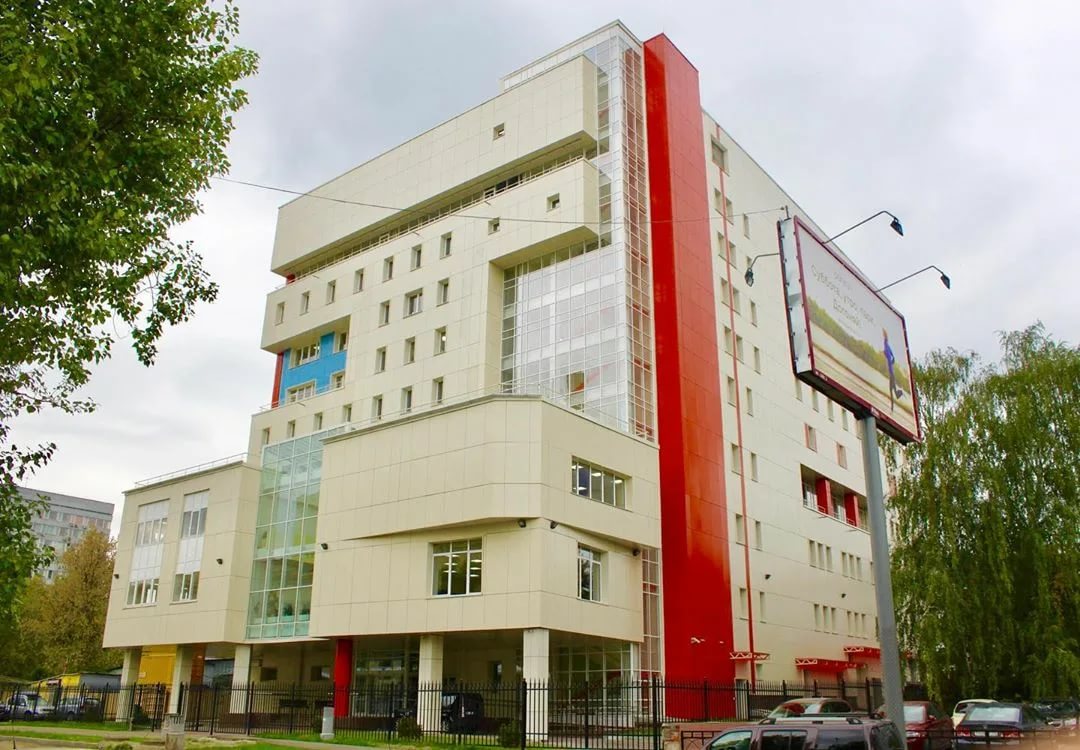 Образована 17 октября 1958 года
Тематика комплектования
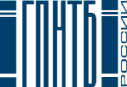 Естественные, технические науки и отрасли промышленности с акцентом на приоритетные направления развития науки, технологий и техники, экономика, экология, шахматы, библиотековедение и научно-техническая информация, а также смежные отрасли знаний.
Особенности фонда (1)
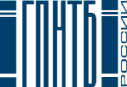 Печатный фонд формируется (в основном) за счет получения обязательного экземпляра (только по профилю, за исключением литературно-художественных изданий и литературы по историческим и филологическим наукам).
Воспользоваться изданиями можно только в читальных залах, на дом литература не выдается (основное здание + 6 отделений по Москве).
Особенности фонда (2)
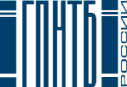 Зарубежные электронные ресурсы – доступ по централизованной (национальной) подписке, единым оператором которой является Российский центр научной информации (РЦНИ). 
Отечественные электронные ресурсы – приобретение.
Активно работает межбиблиотечный абонемент (МБА) и ММБА.
Инструменты маркетинга
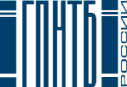 Товар/услуга
Цена
Коммуникации/продвижение продукта/услуги
Место продажи/предоставления услуги
Персонал
Что помогает продвижению научно-технической библиотеки? (избранное)
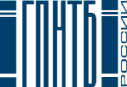 Высокопрофессиональные сотрудники
Режим работы
Услуги/сервисы
Мероприятия
Комфортные помещения
«Видимость» на электронных картах
Соцсети, реклама и т.п.
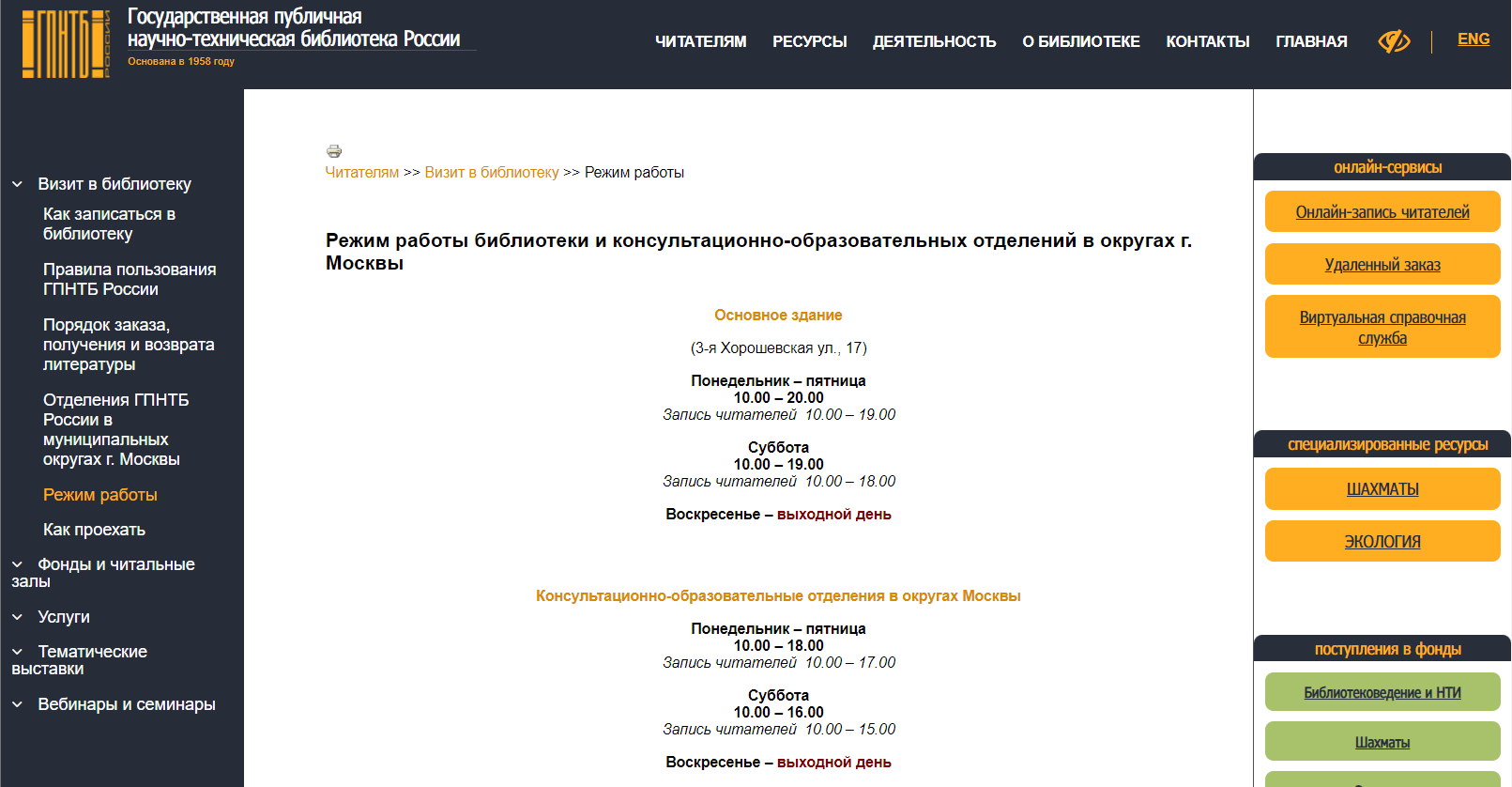 Нет санитарных дней!
Одни из важнейших маркетинговых инструментов библиотеки:
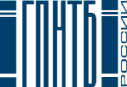 Электронный каталог - реклама фондов библиотеки, «точка контакта» с услугой книговыдачи и ЭДД
Личный кабинет читателя -реклама фондов и дистанционное обслуживание читателей
Зачем библиотекам каталог?
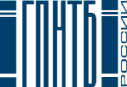 Учет и движение библиотечного фонда
Раскрытие состава и содержания фонда для читателей (продвижение фонда)
Докомпьютерная эпоха
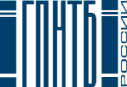 Система каталогов:
Алфавитный;
Систематический;
Предметный; 
…и еще много разных:
топографический, страноведческий, краеведческий, нумерационный, географический, генеральный и т.д.
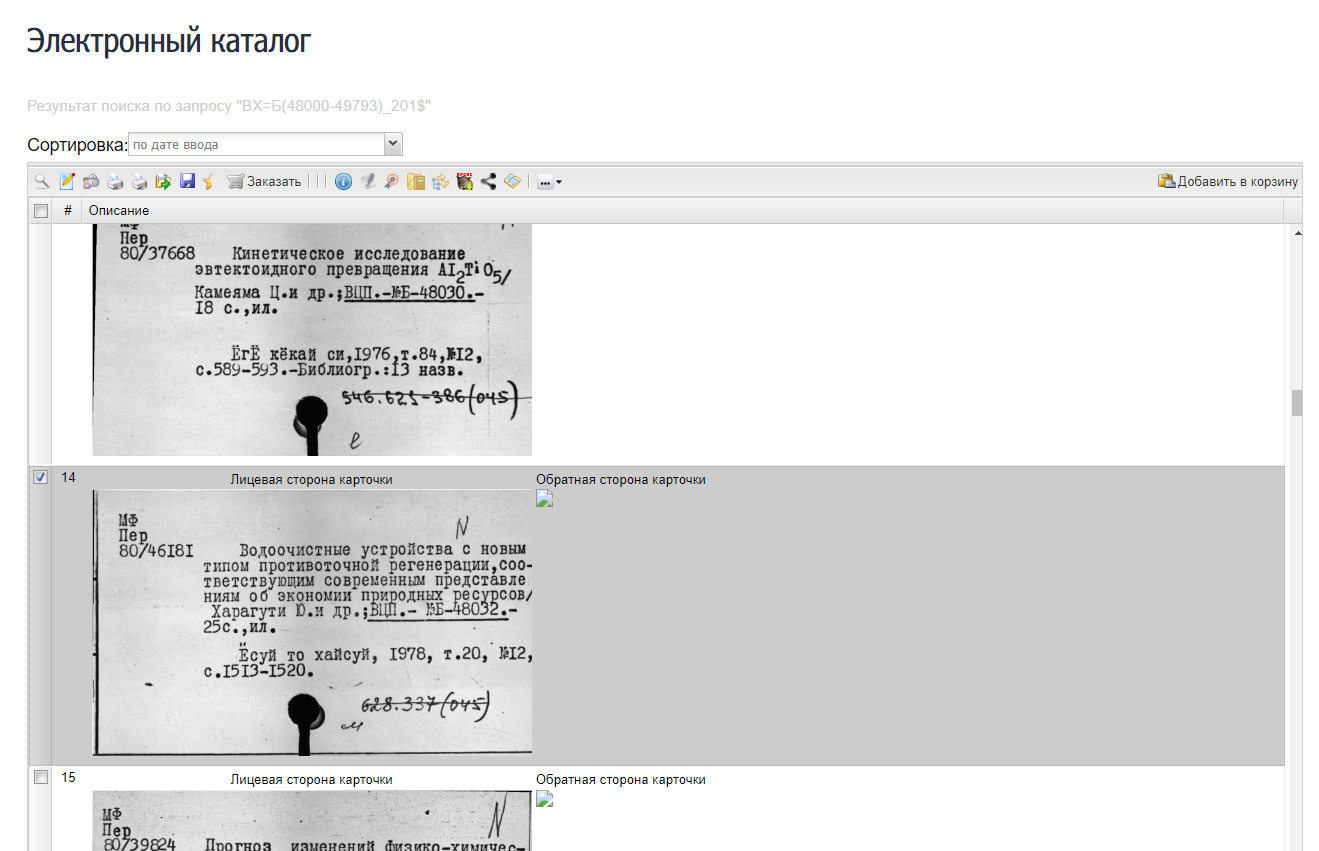 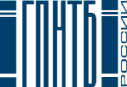 Электронный каталог (автоматизация)
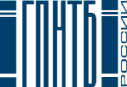 Сначала практически полностью повторял содержание карточных каталогов (замена всех видов карточных каталогов)
С развитием форматов машиночитаемой каталогизации добавлялись возможности подробно описывать содержание изданий
Расширялись возможности поиска в АБИС и увеличивалась длина записи
Наступление цифровой эры
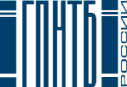 Библиотекари «затормозились» в использовании возможностей раскрытия содержания изданий (хотя АБИС позволяли им это делать)
Книгоиздатели и книготорговцы раскрывают содержание изданий всё ярче и красочнее
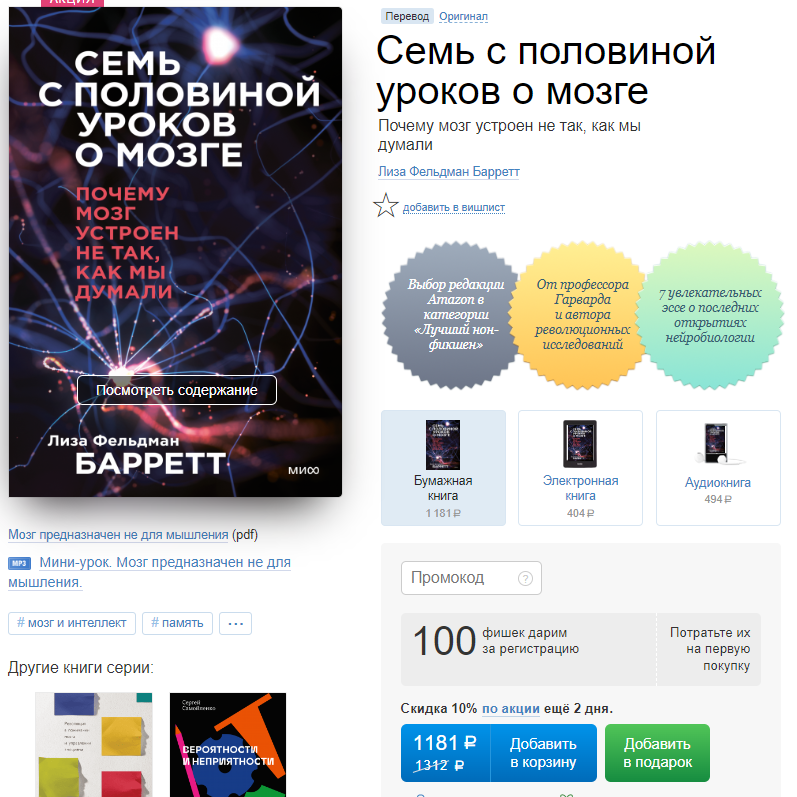 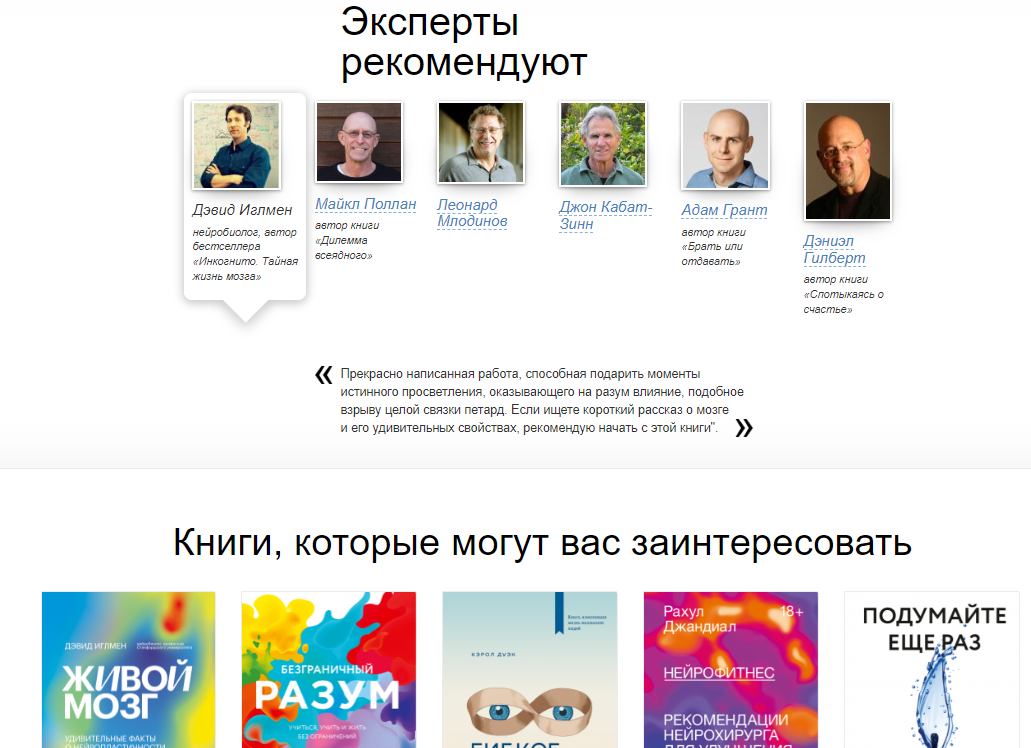 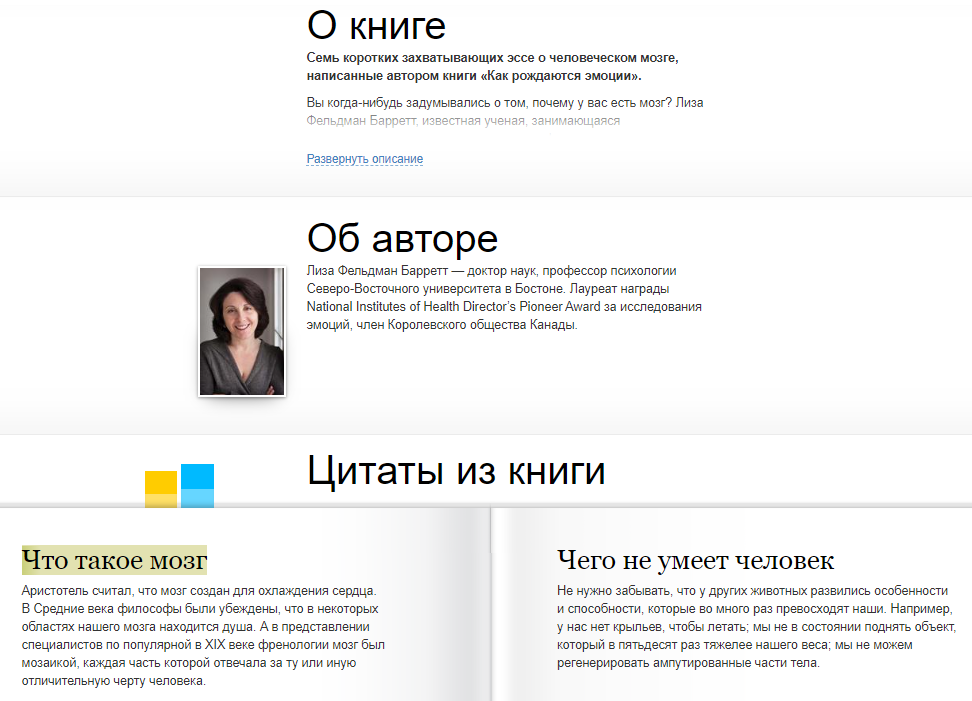 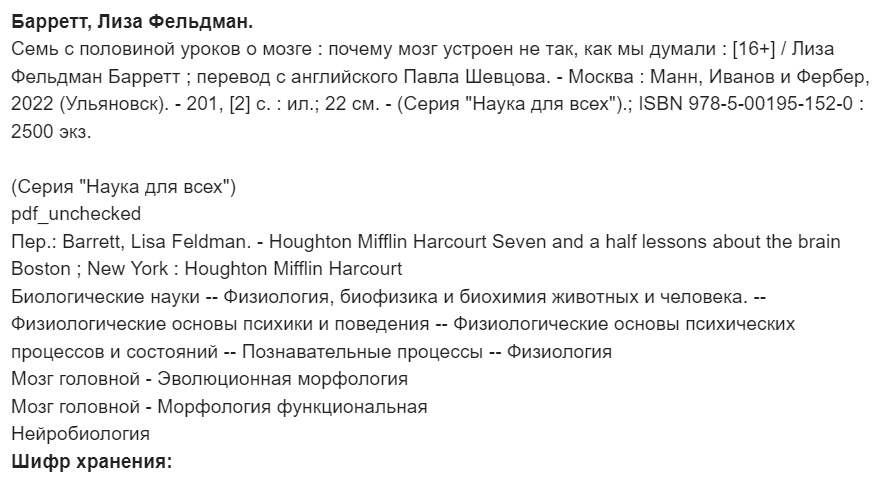 Особенности ЭК ГПНТБ России (1)
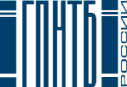 Создавался с 90-х гг. XX века и содержит БЗ разной степени раскрытия содержания 
Сводный каталог на сайте - единая точка доступа к:
Электронному и имидж-каталогу, 
Библиографическим записям из ЭБС и ЭБ, на которые есть подписка (включая тестовые доступы)
БЗ ЭК ГПНТБ России (до  2021 года)
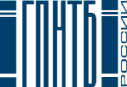 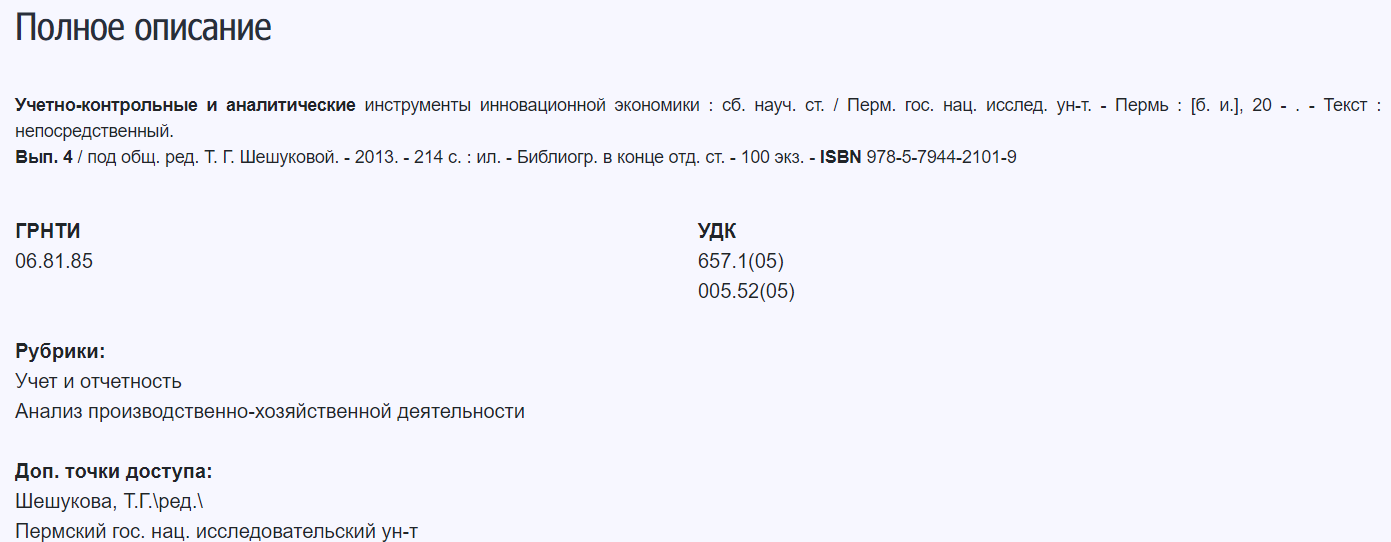 БЗ ЭК ГПНТБ России (с  2021 года)
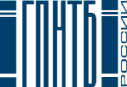 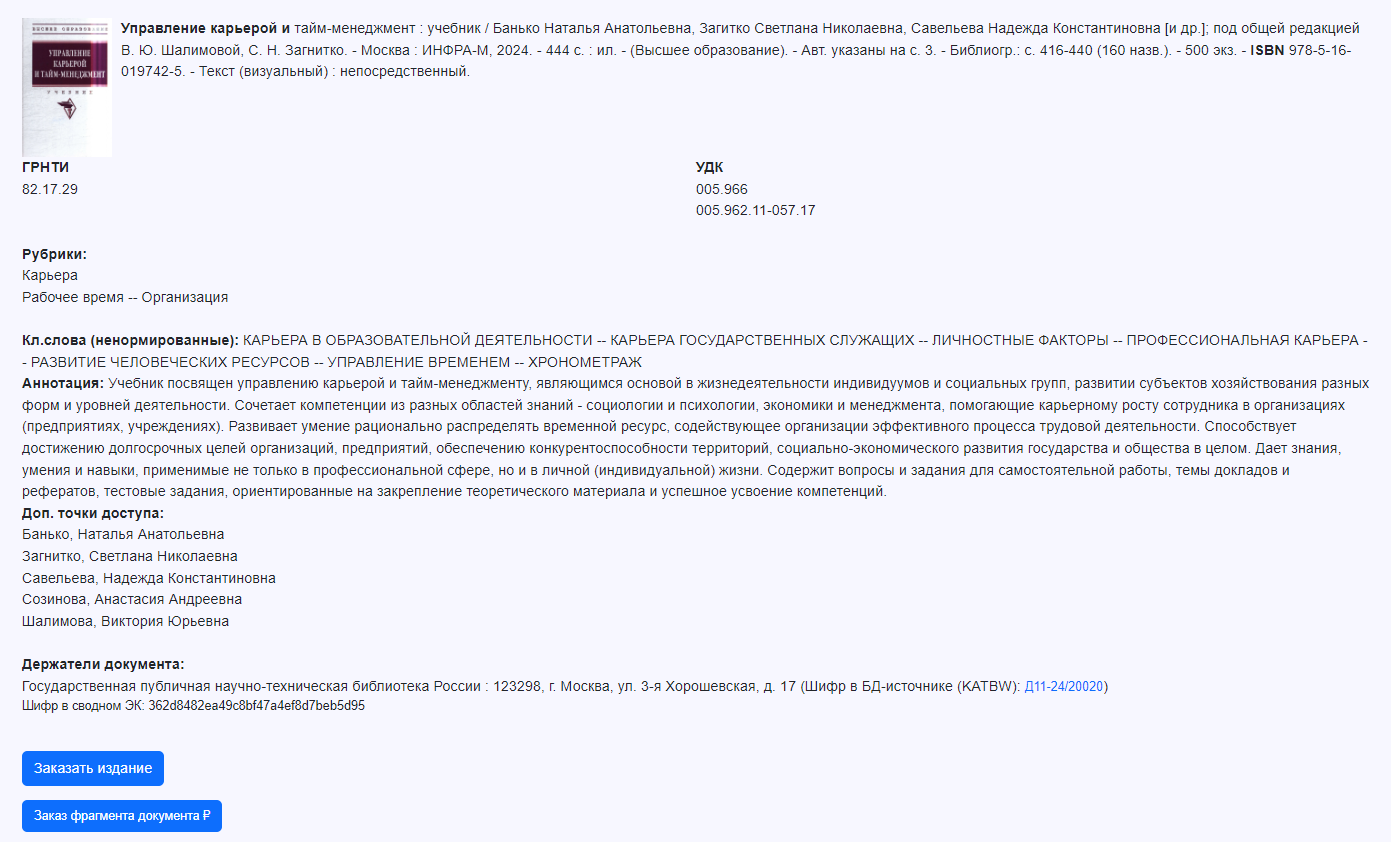 Особенности ЭК ГПНТБ России (2)
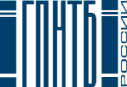 Записи дедублицируются (если издание есть в нескольких источниках, запись будет одна (более полная), а указаний на варианты доступа к ней будет несколько).
БЗ содержат индексы УДК, ГРНТИ, предметные рубрики
Сводный ЭК для читателей - на Ирбис128, сами БД создаются на Ирбис64
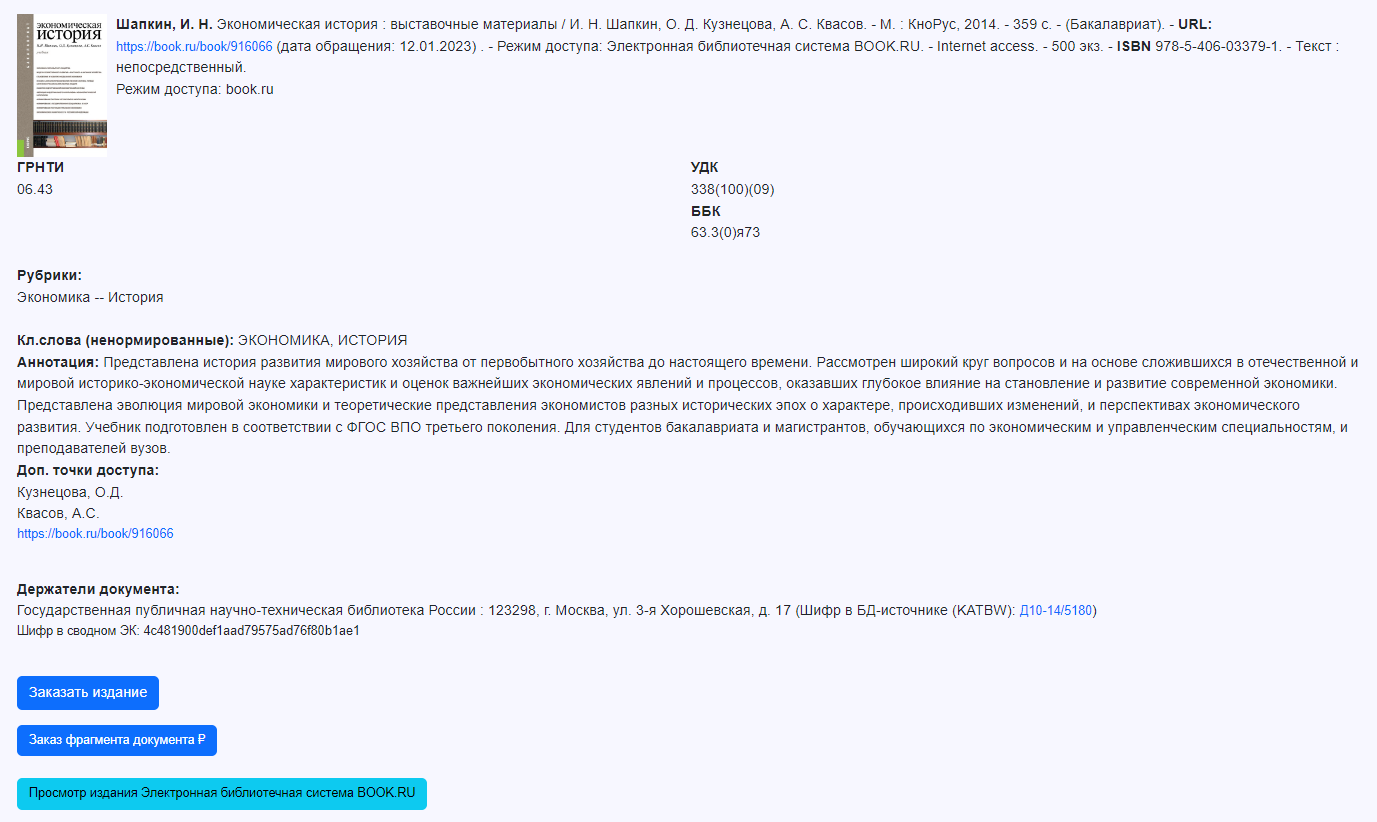 Особенности ЭК ГПНТБ России (3)
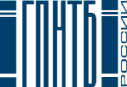 На внешние ресурсы есть библиографические записи (включая индексы, ключевые слова, аннотации и т.п.) с гиперссылкой на ресурс.
Видео, размещенные на YouTube и RuTube, описаны в ЭК.
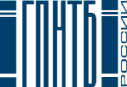 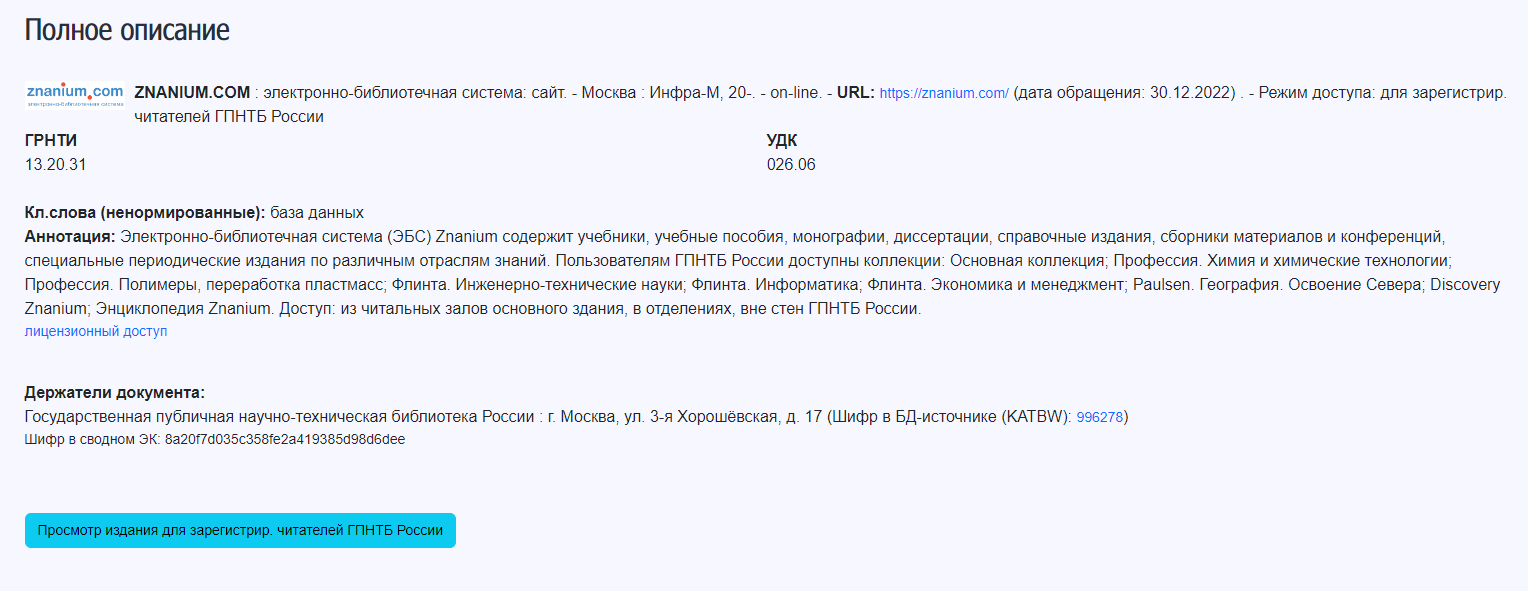 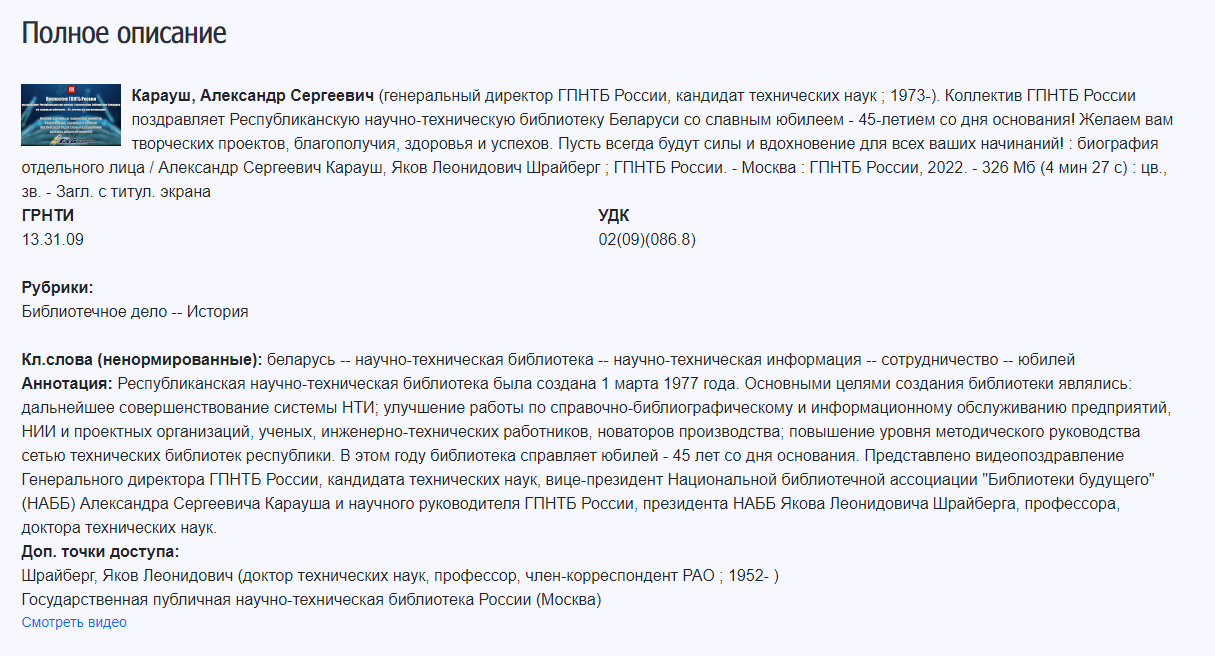 Единая точка доступа к внешним электронным ресурсам с помощью электронного каталога
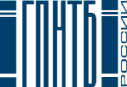 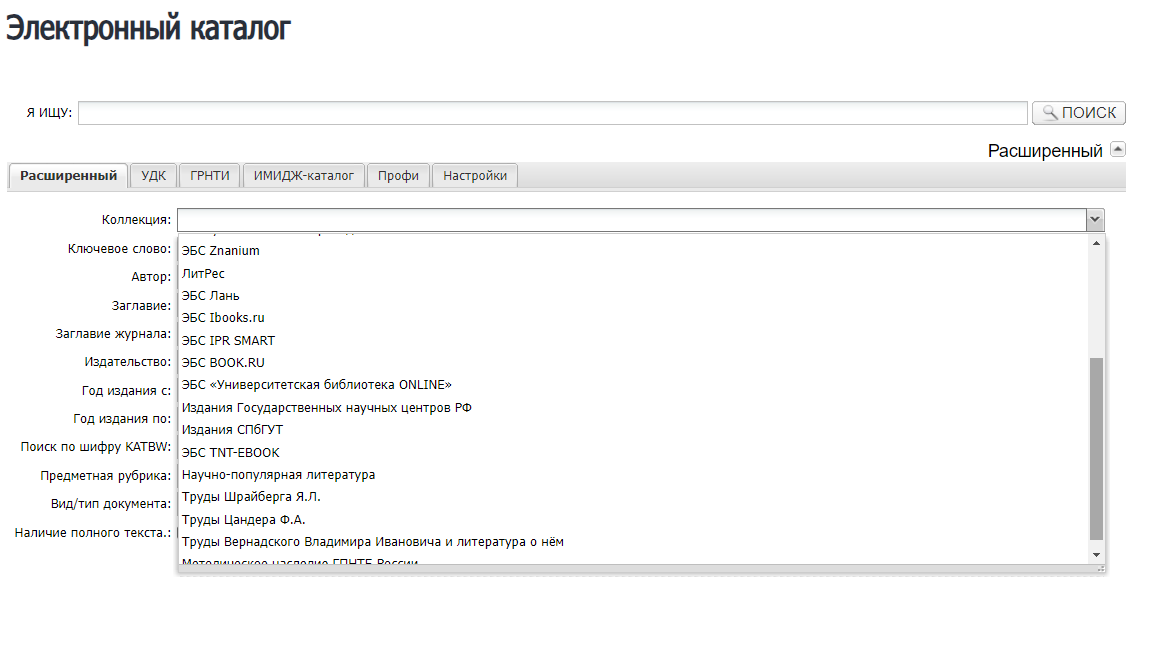 Когда читатель делает тематический поиск, ему неважно, 
в какой БД есть издание
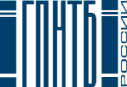 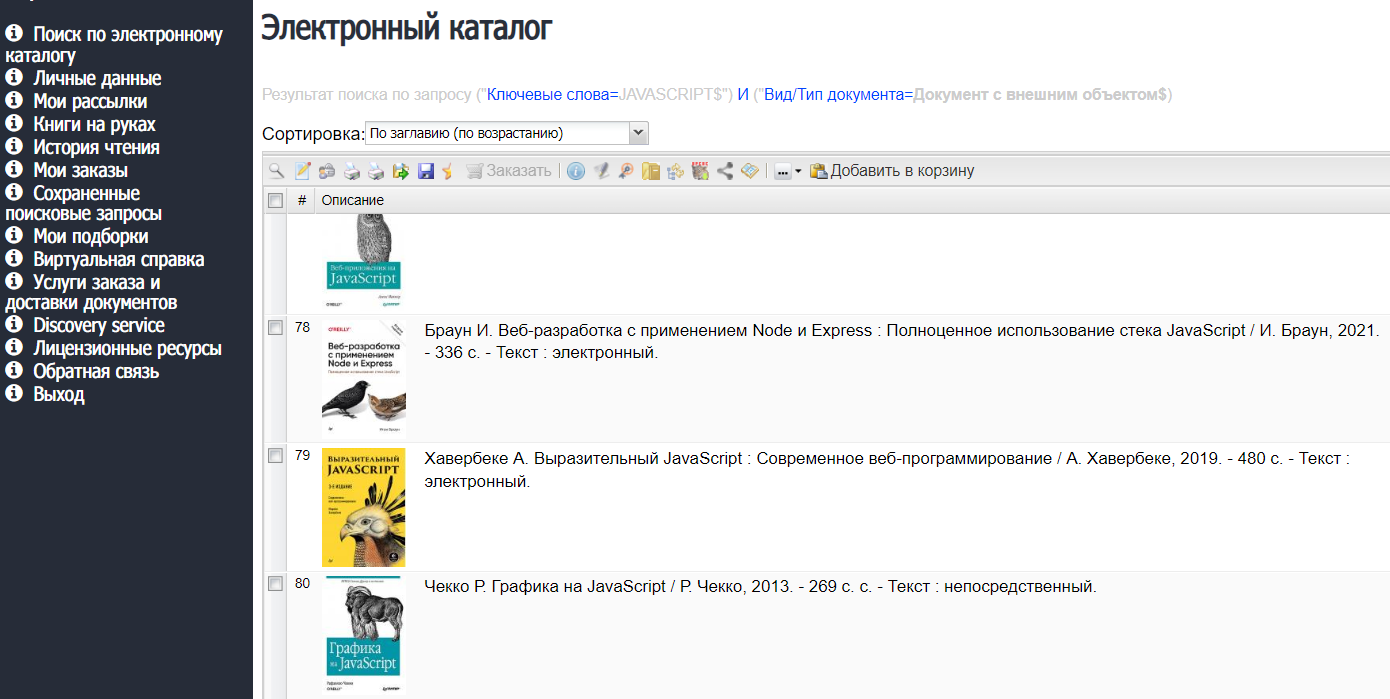 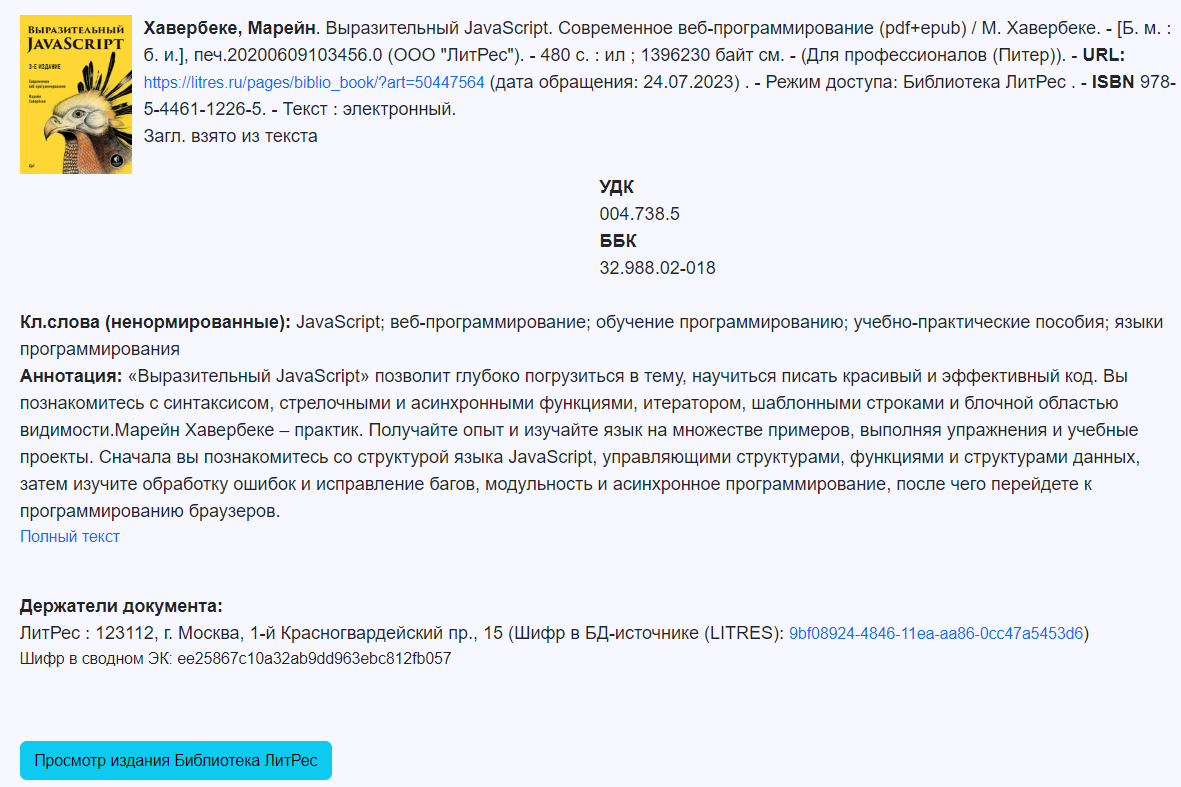 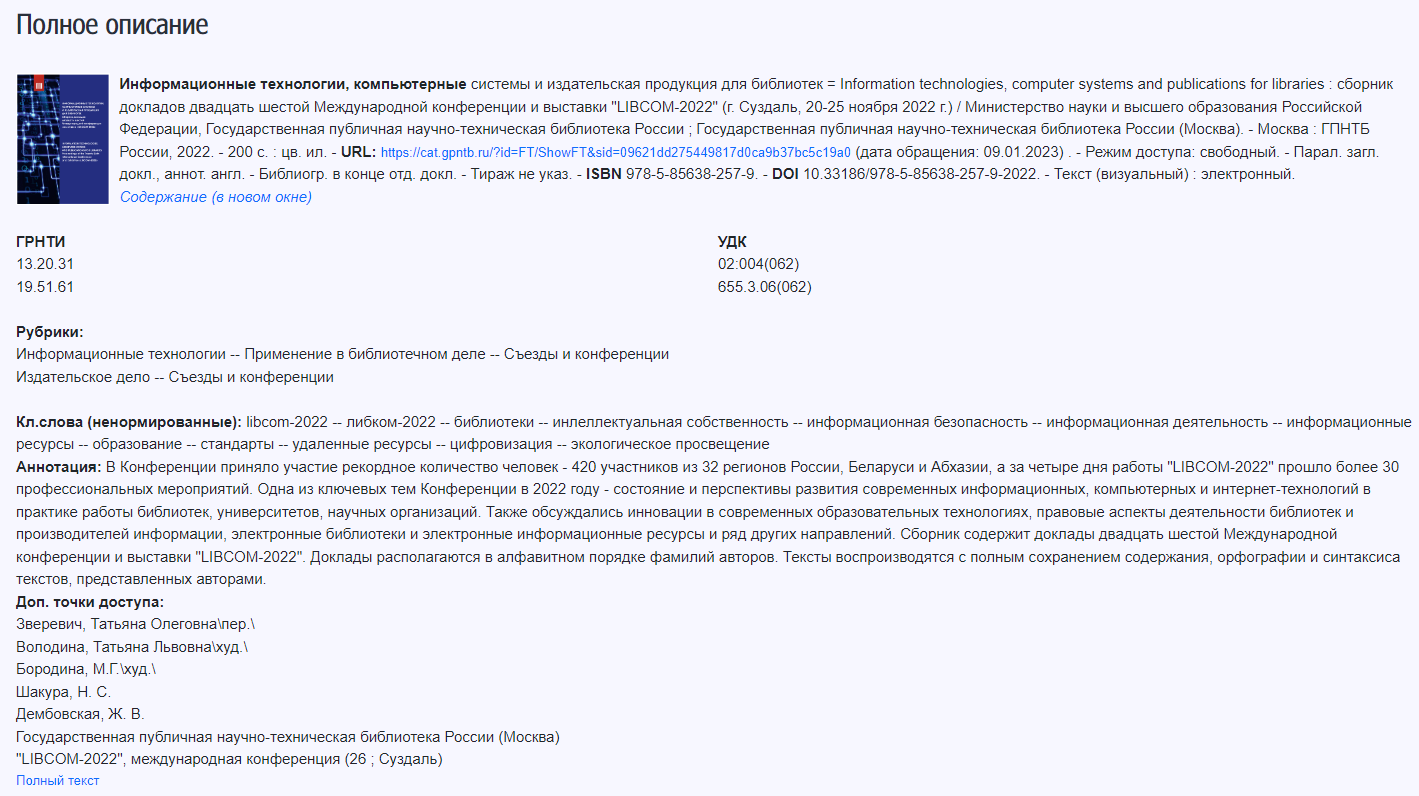 БЗ на издания ГПНТБ России (с 2021 г.)
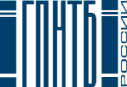 Полная роспись содержания издания
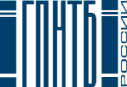 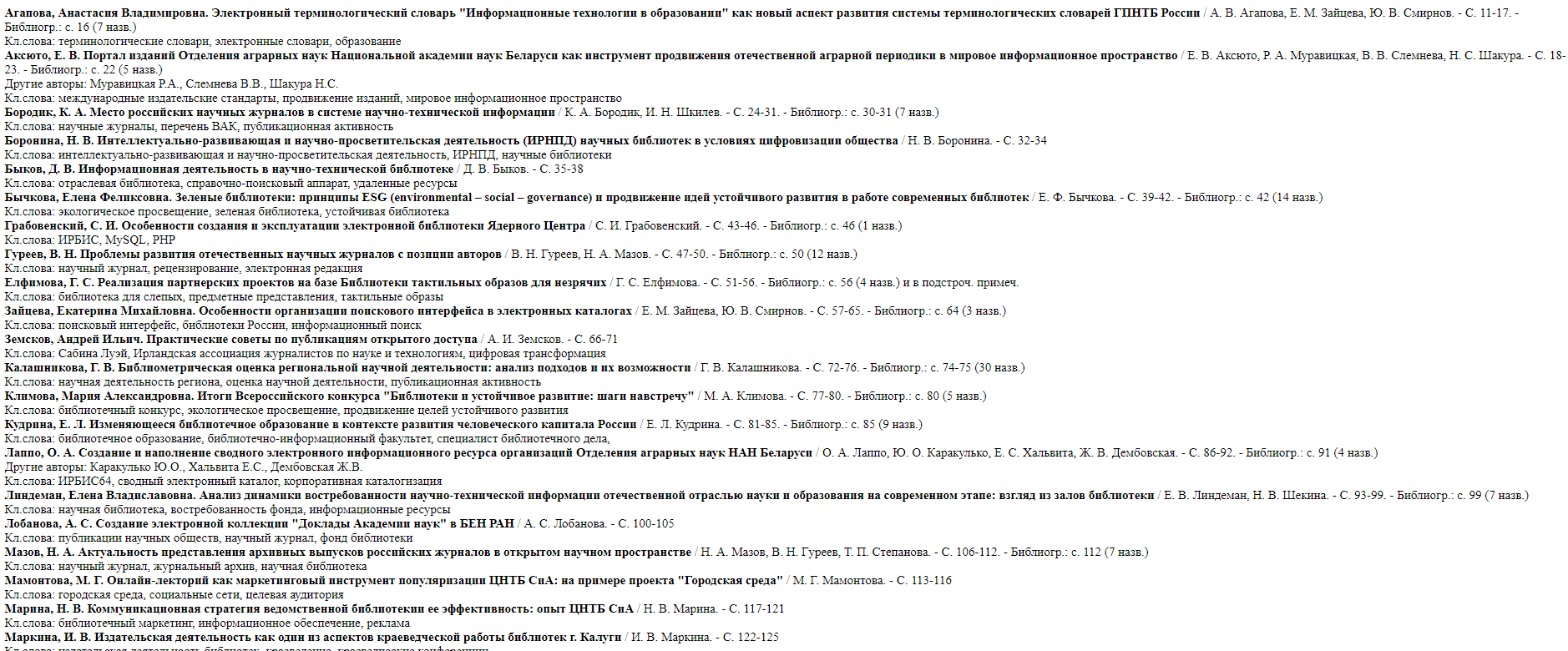 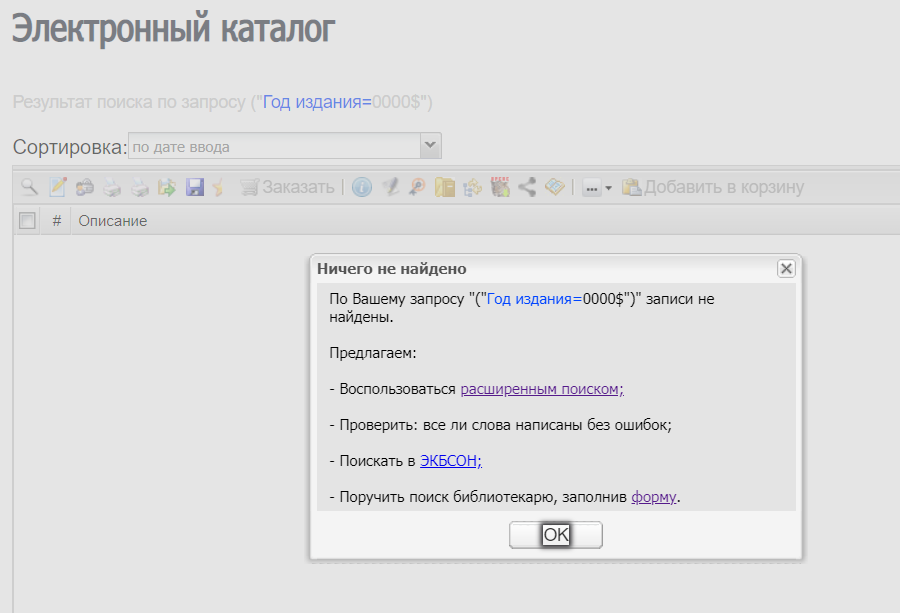 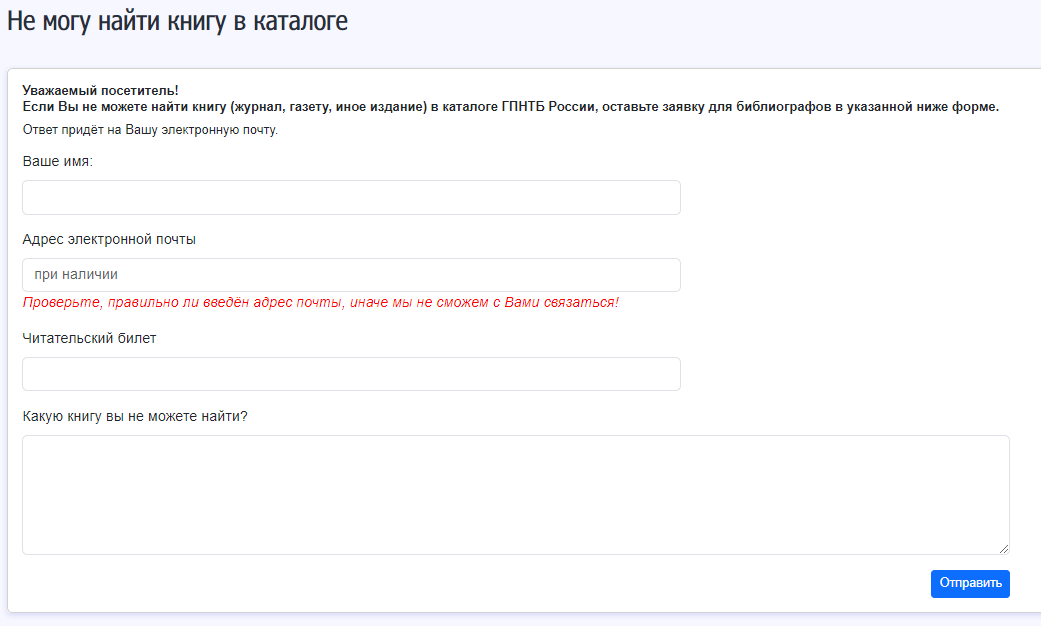 Как улучшить качество записей в ЭК?
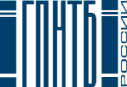 Дедубликация записей, «пересекающихся» с подписными ресурсами
Доработка записей на издания, которые используются на книжных выставках
Все издания ГПНТБ России(с 2021 г.) имеют оглавление (не скан, а поля в БД)
Проекты (коллекции)
ЭЛЕКТРОННАЯ (полнотекстовая) КОЛЛЕКЦИЯ 
 «МЕТОДИЧЕСКОЕ НАСЛЕДИЕ ГПНТБ РОССИИ»
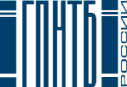 Отражает результаты методической деятельности ГПНТБ России с момента создания библиотеки до 90-х годов XX века
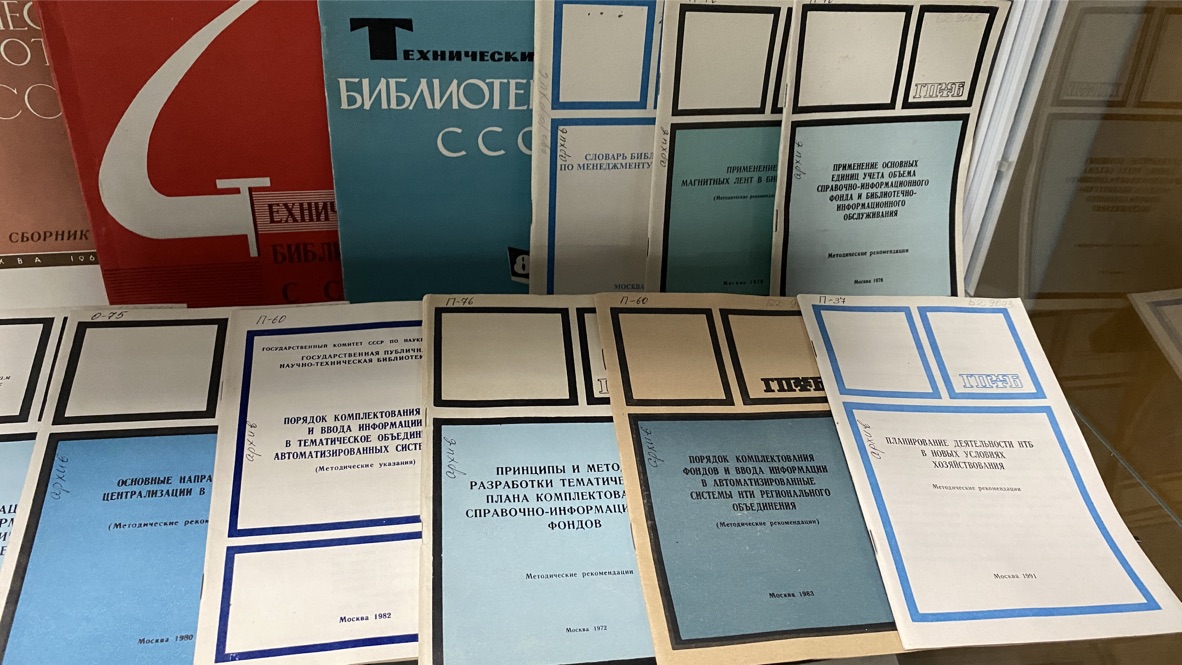 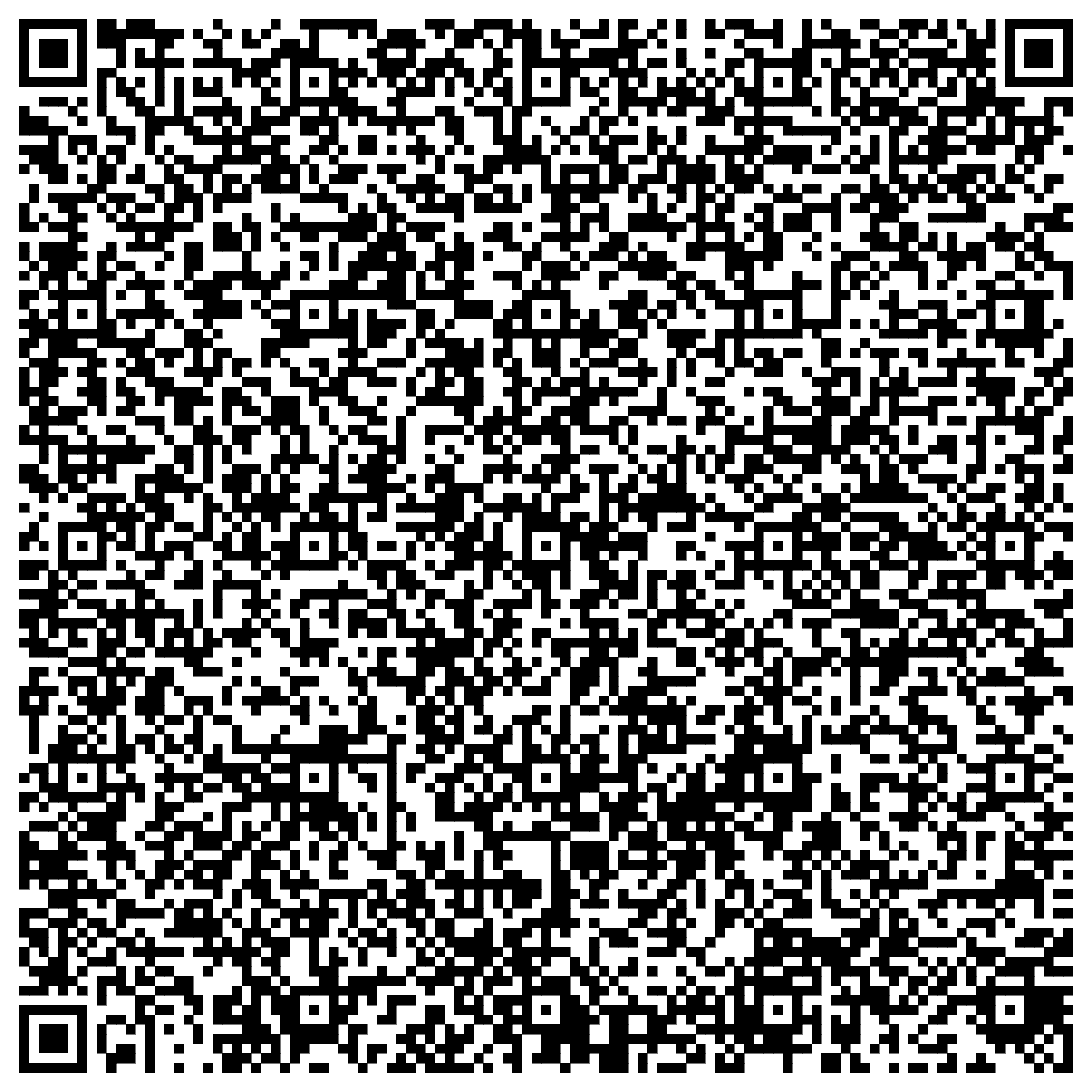 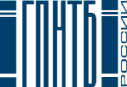 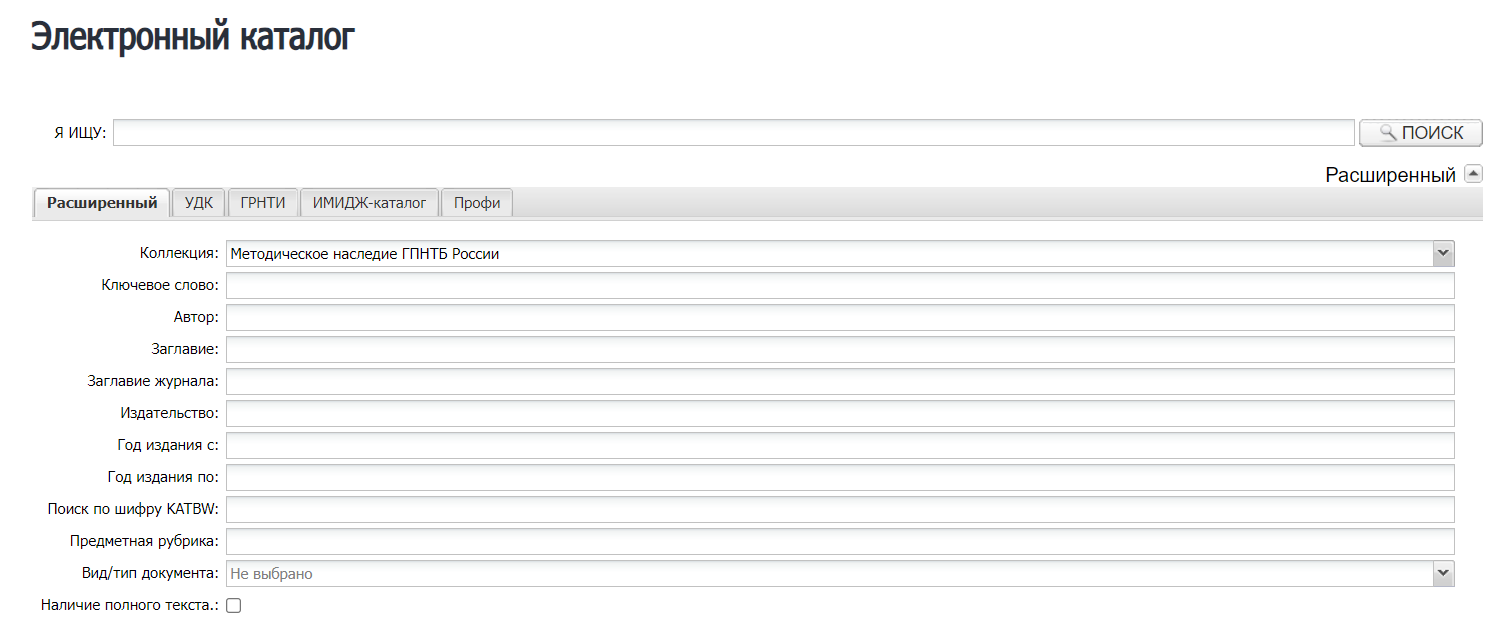 КОЛЛЕКЦИЯ ВКЛЮЧАЕТ СЛЕДУЮЩИЕ ДОКУМЕНТЫ:
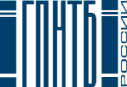 Методические пособия
  Методические рекомендации
Методические материалы, руководства и практикумы
Инструктивно-методические письма, листки, указания
 Рабочие инструкции и схемы
Материалы совещаний и заседаний Методического совета
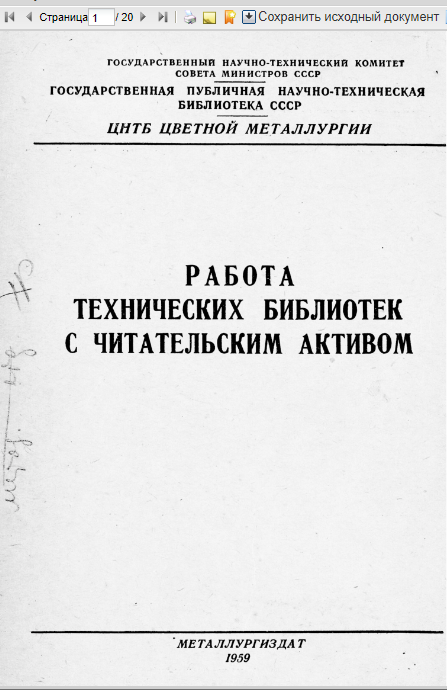 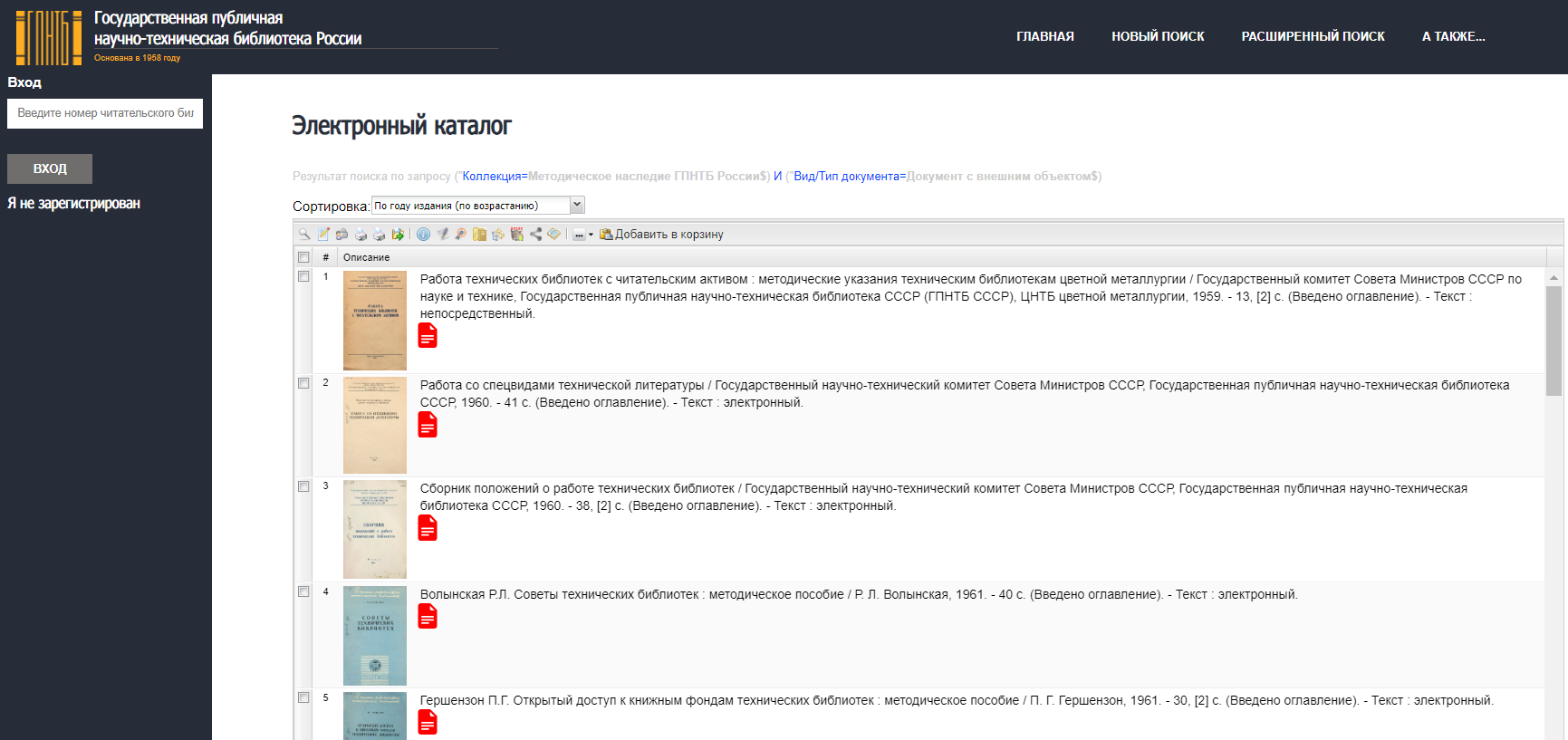 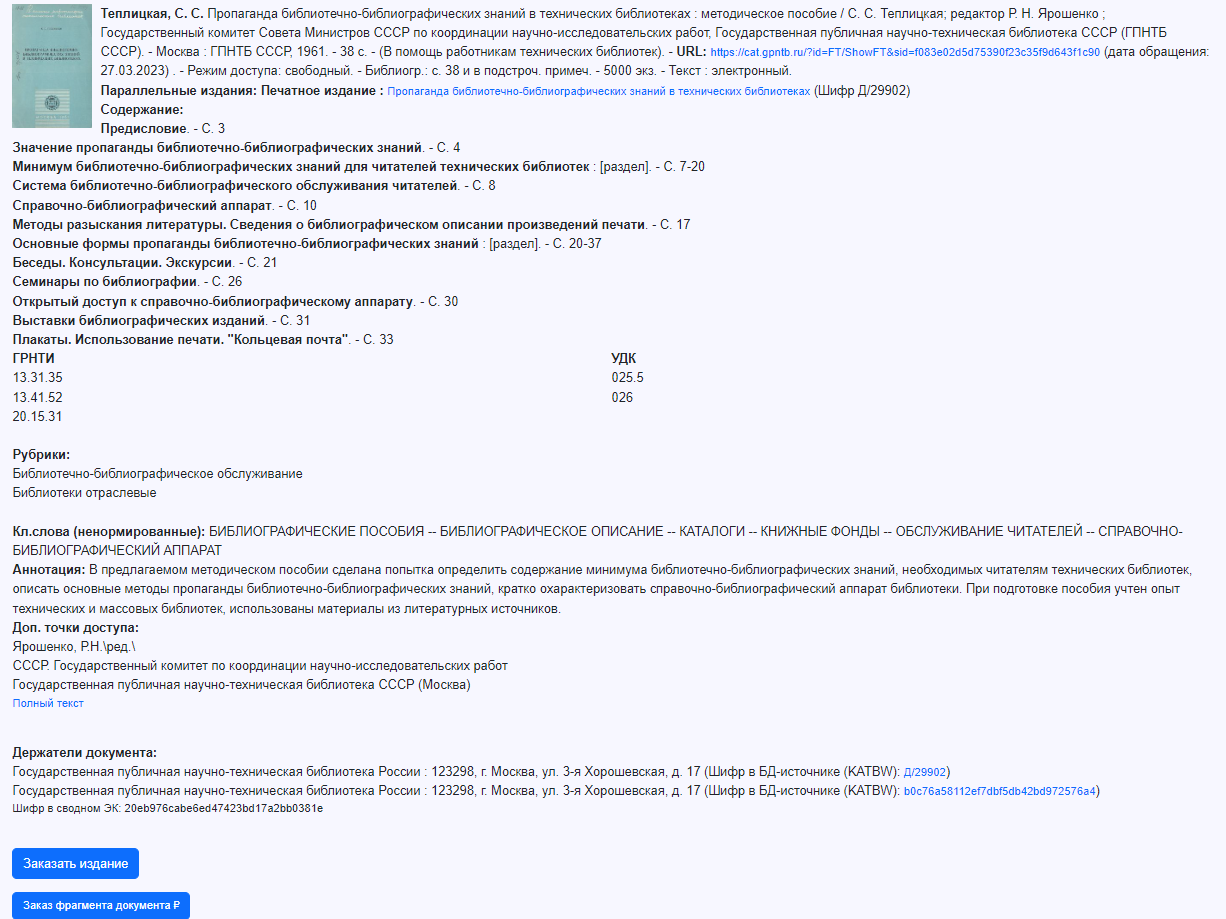 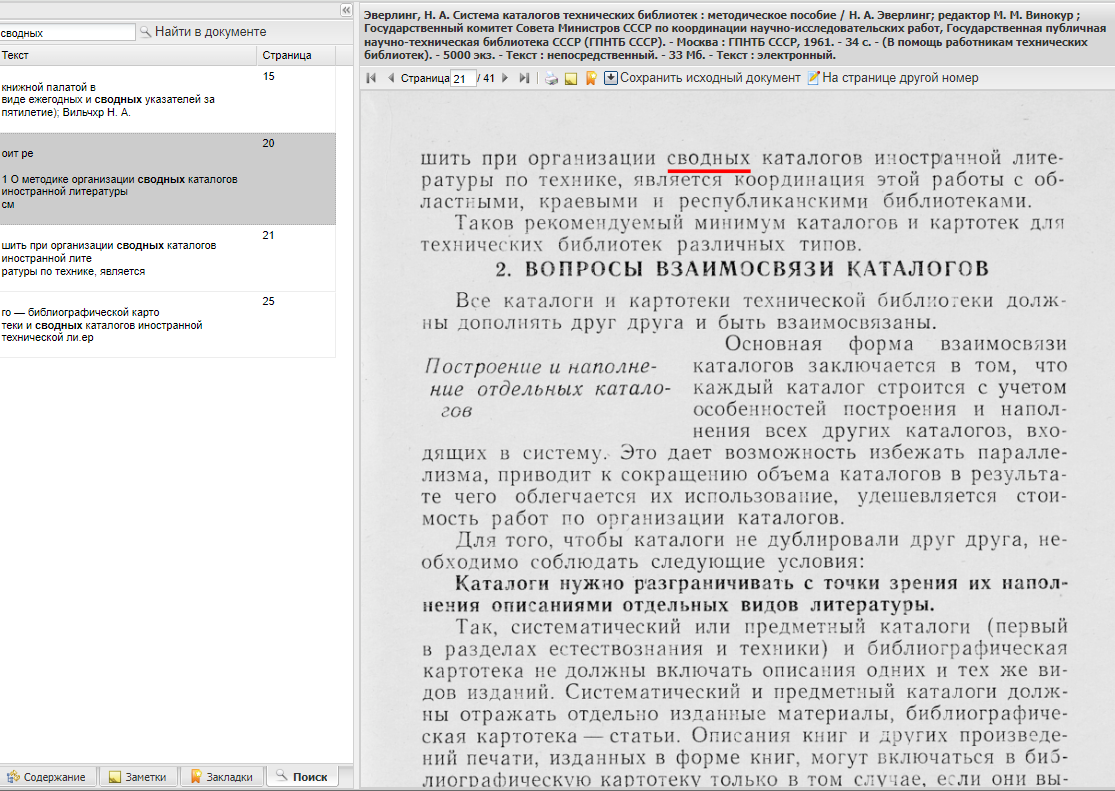 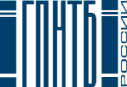 До 2020 года
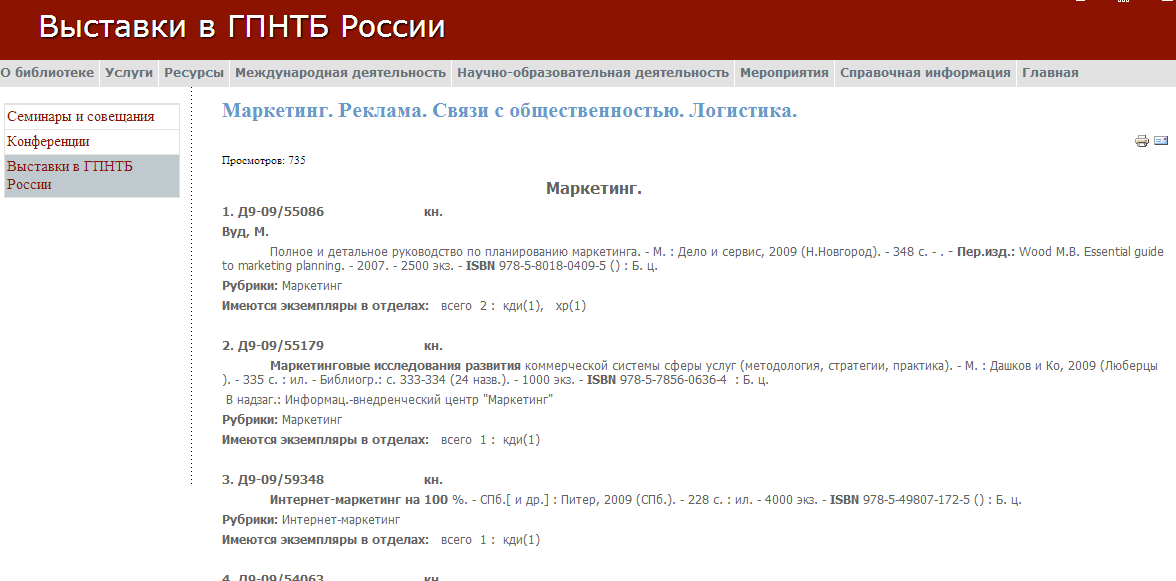 С 2022 года
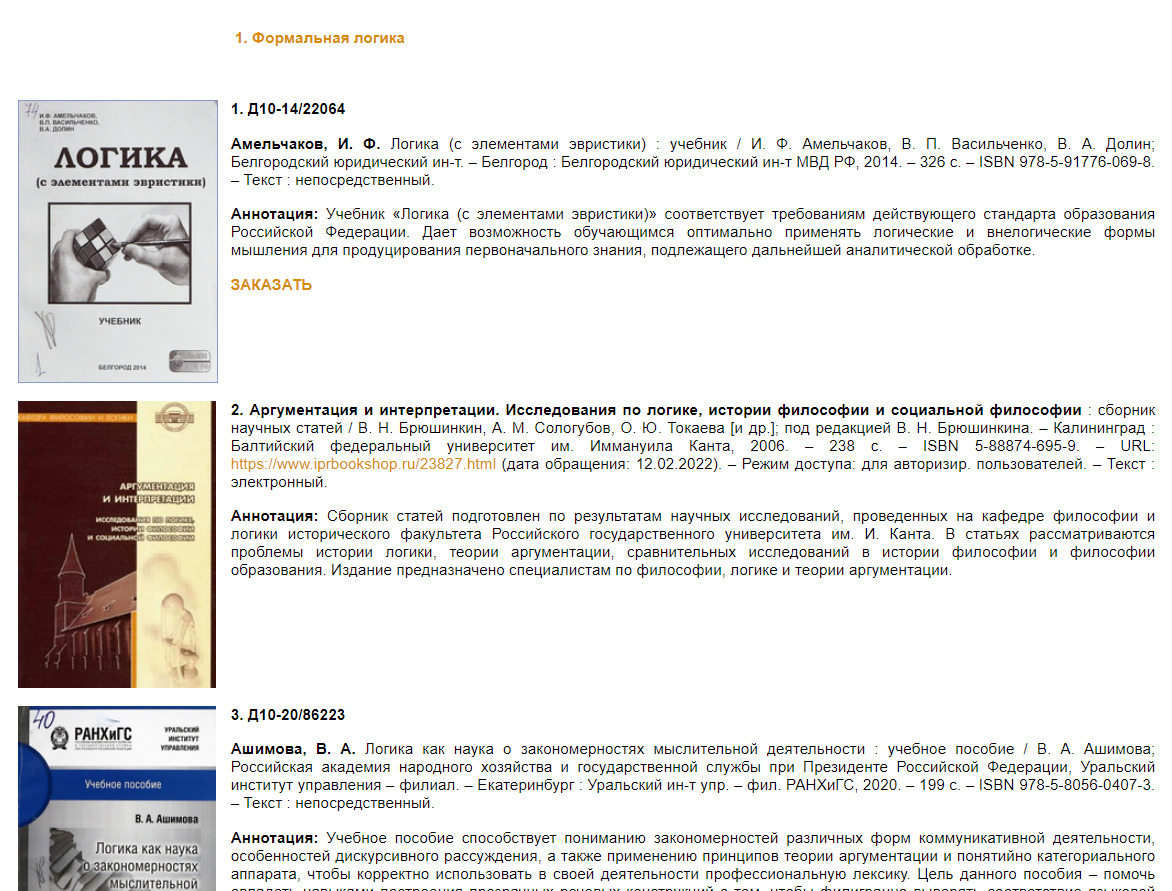 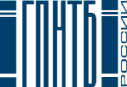 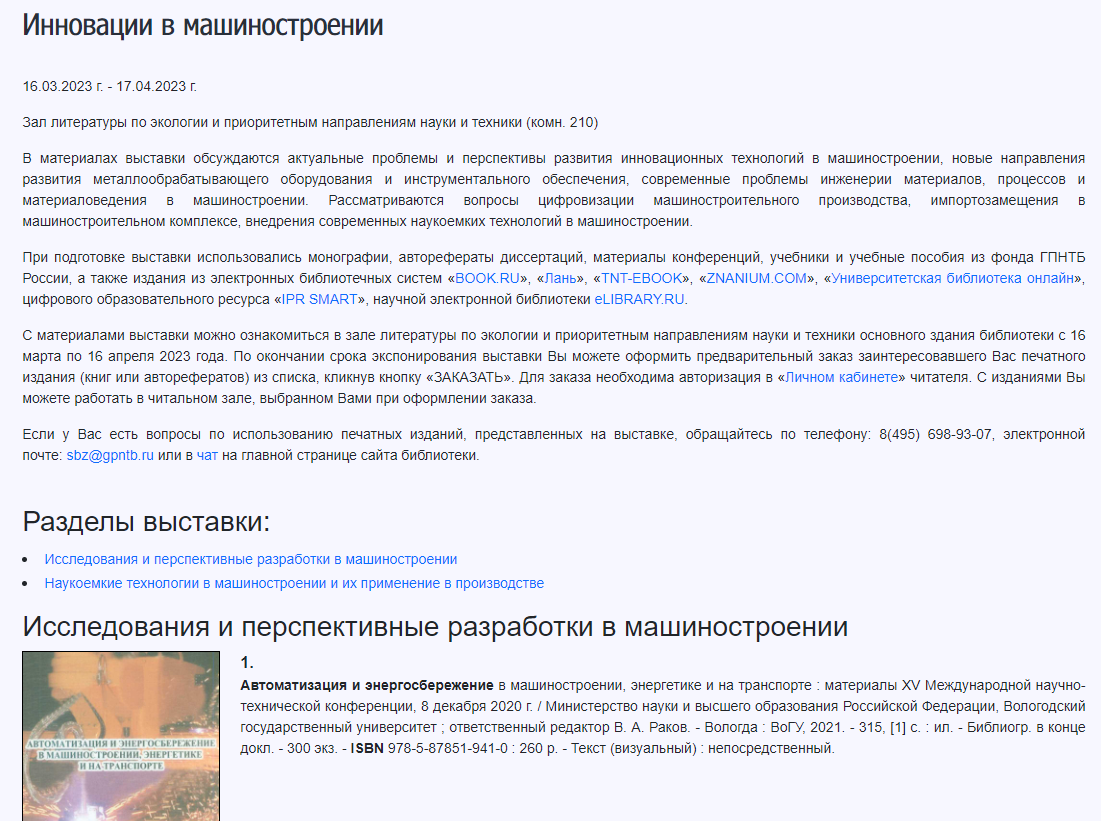 С 2023 года
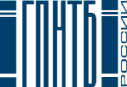 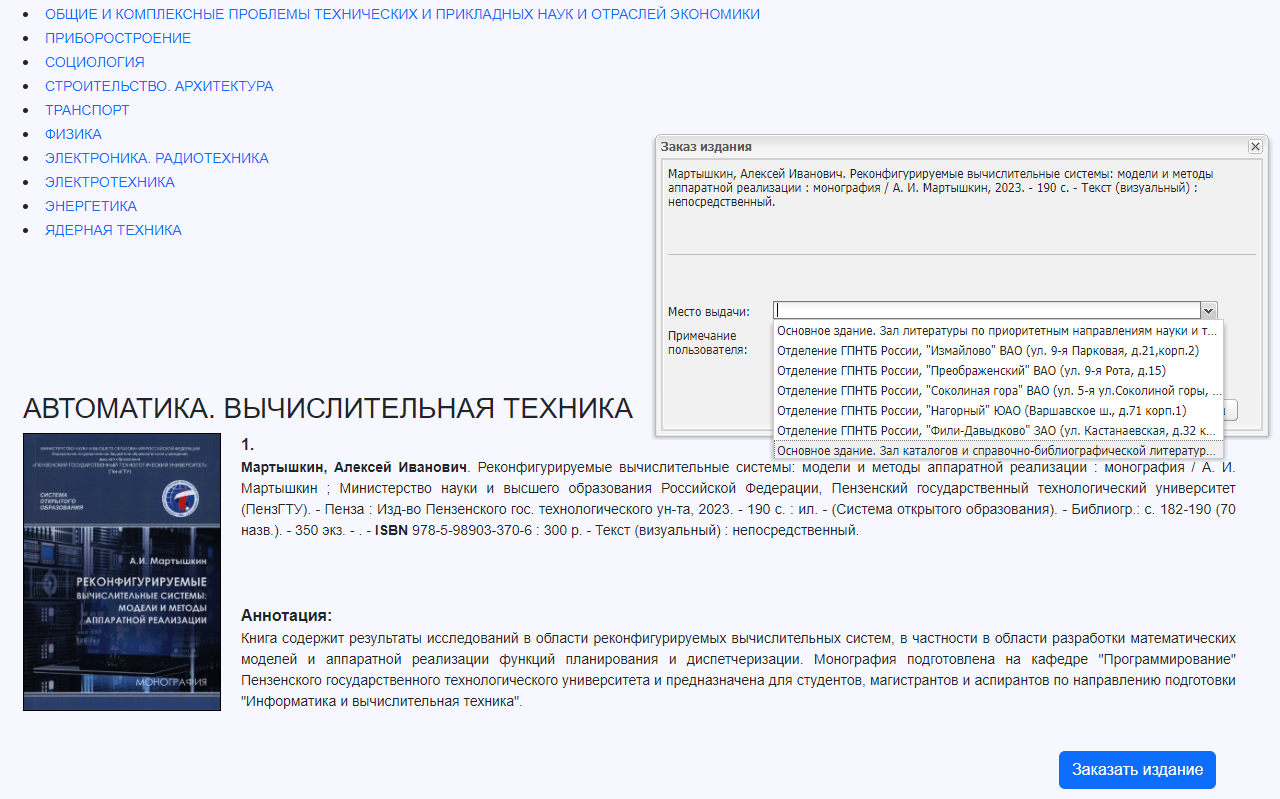 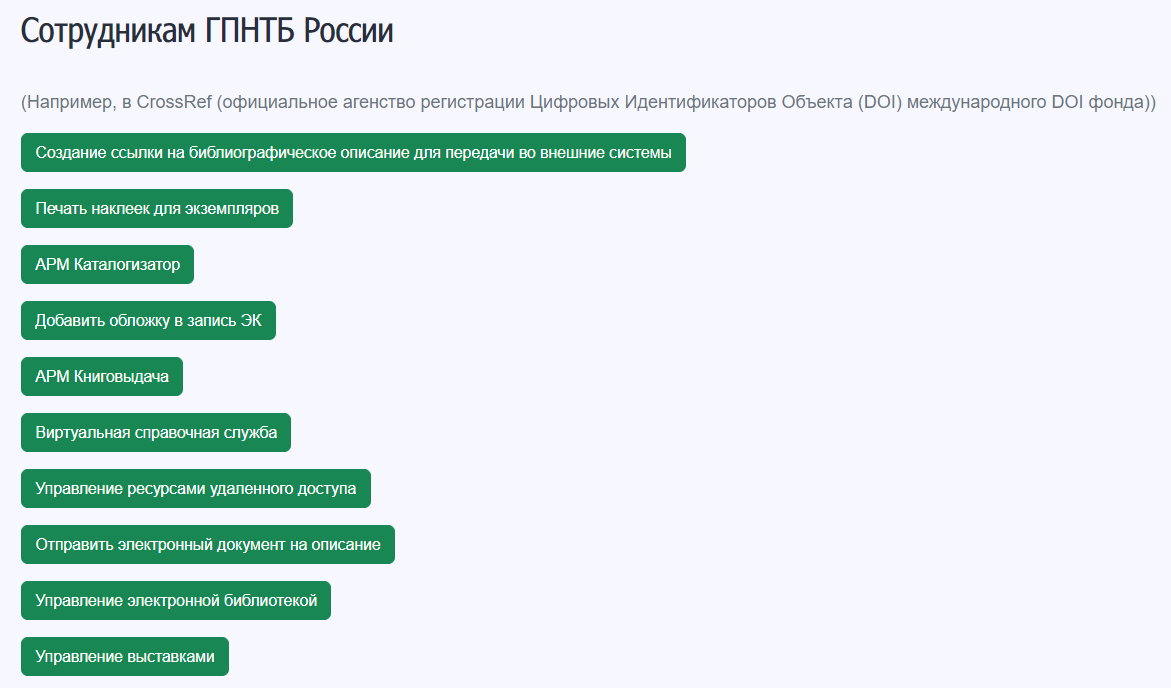 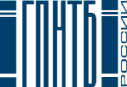 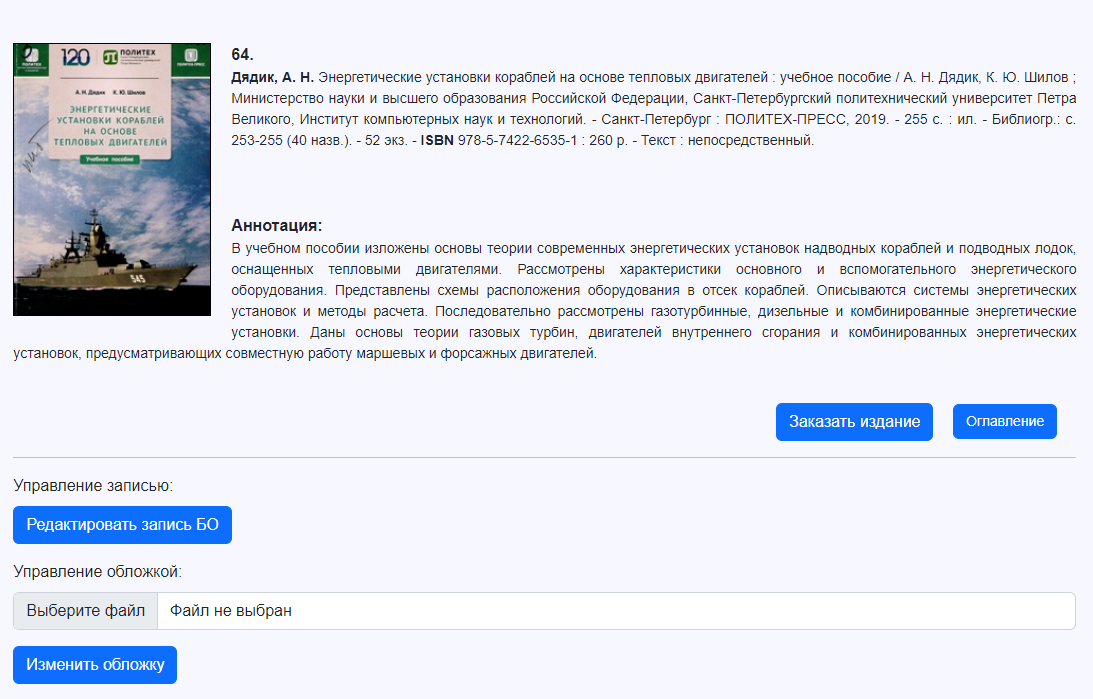 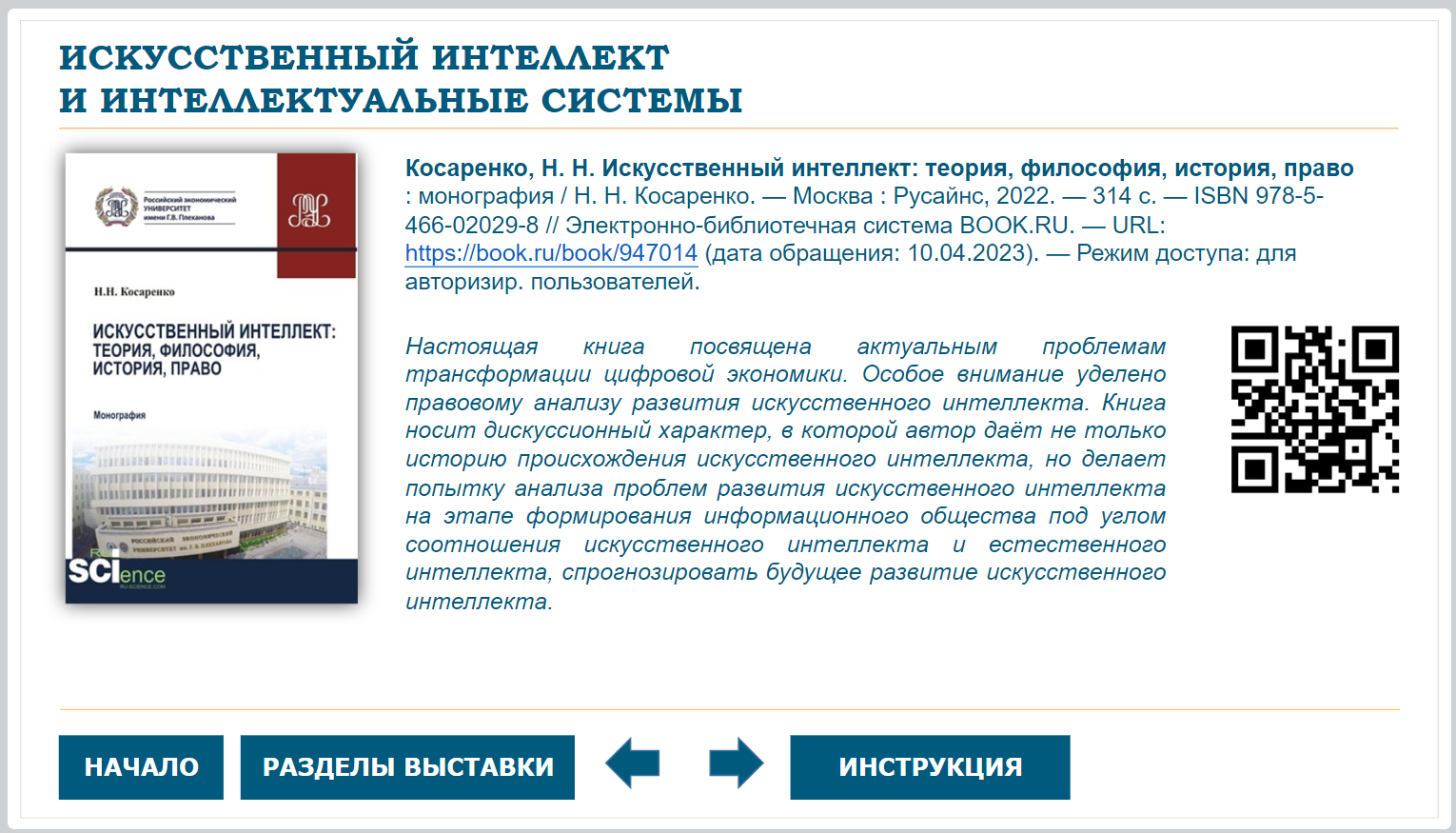 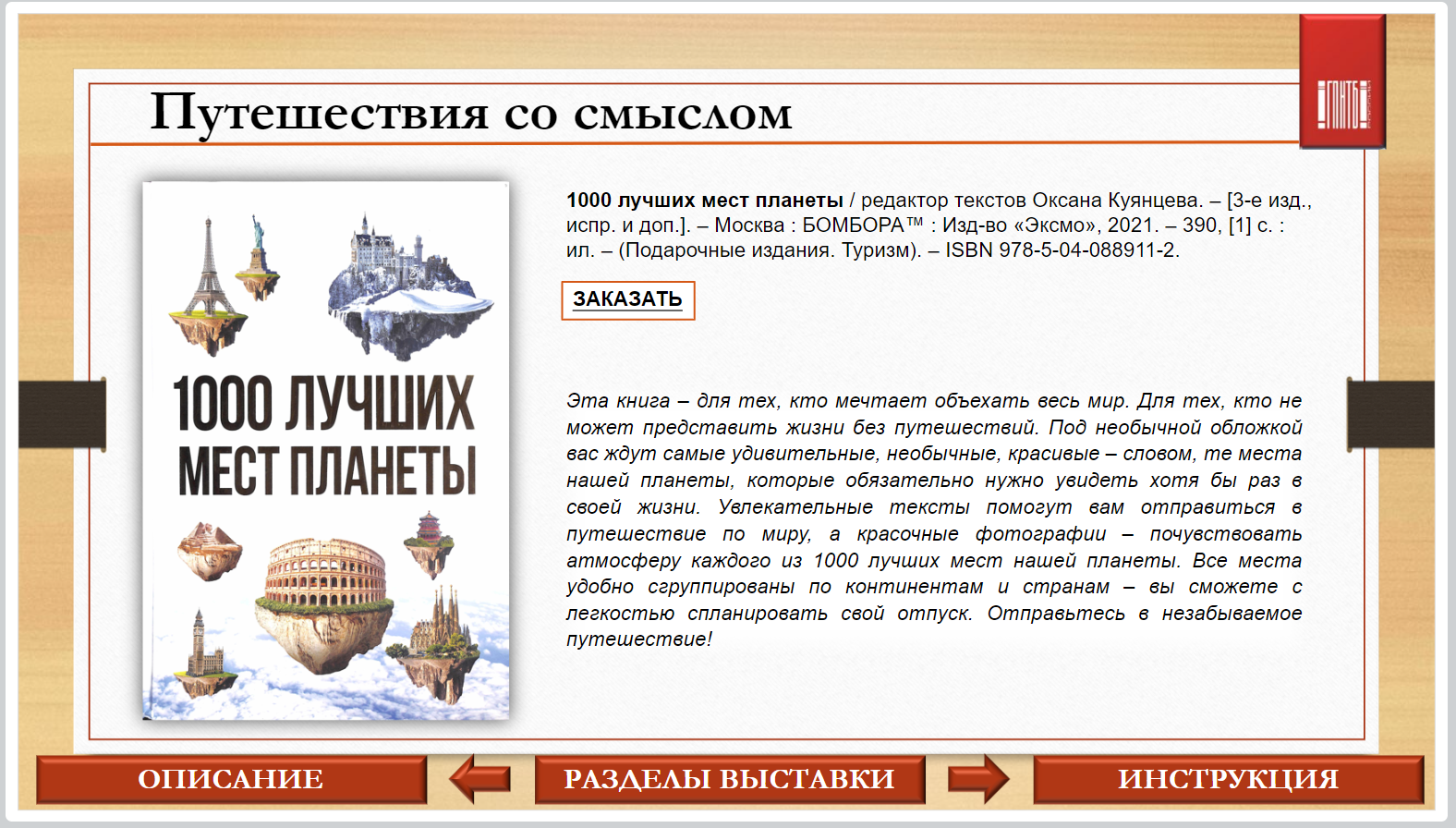 Сравнительная таблица возможностей раскрытия фонда с помощью виртуальных выставок и виртуальных коллекций (ГПНТБ России)
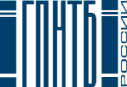 Варианты продвижения библиотечного фонда с помощью ЭК
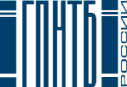 Полное раскрытие содержания издания + обложка
«Связанные» данные 
Качественный многоаспектный поиск
Сохранение результатов поиска и их вывод (подборки, закладки, печать, файл, библиографические менеджеры и т.п.)
Непосредственно из карточки издания  - действия (заказ печатной версии, переход в электронную, ЭДД и т.п.)
Рекомендательные сервисы и т.д.
«Точки роста» ЭК ГПНТБ России (1)
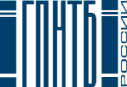 Более широкое использование «связанных данных»
Обогащение записей ЭК
Переход на новый дискавери-сервис
Изменение интерфейса отображения кратких и полных записей издания в ЭК
«Точки роста» ЭК ГПНТБ России (2)
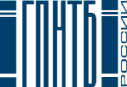 Улучшение поисковых алгоритмов
Фасеты – визуализация
Выгрузка БИ в форматах библиографических менеджеров
Рекомендательные сервисы
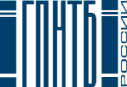 Продвижение библиотечного фонда ГПНТБ России с помощью сервисов личного кабинета читателя
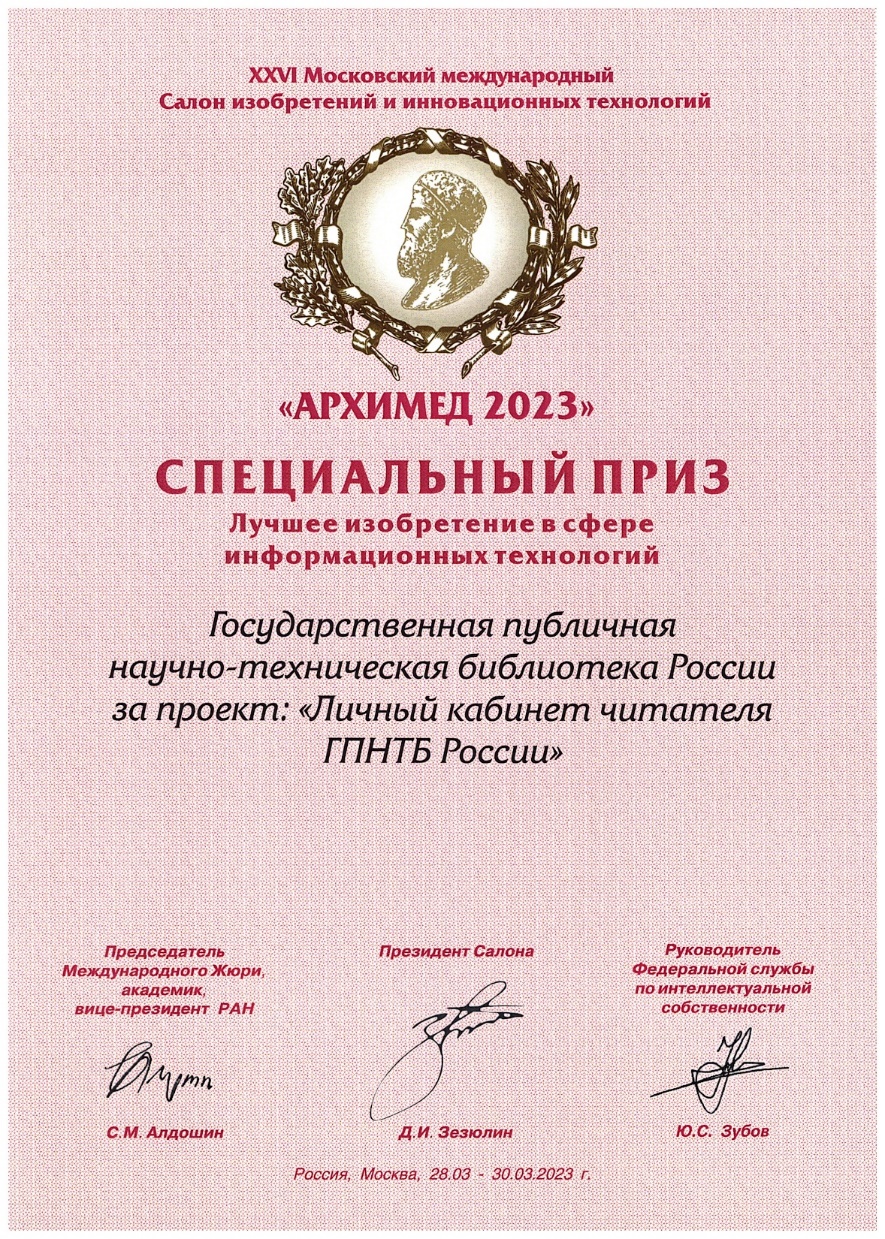 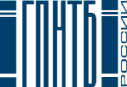 Возможности продвижения фонда и услуг библиотеки с помощью личного кабинета
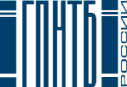 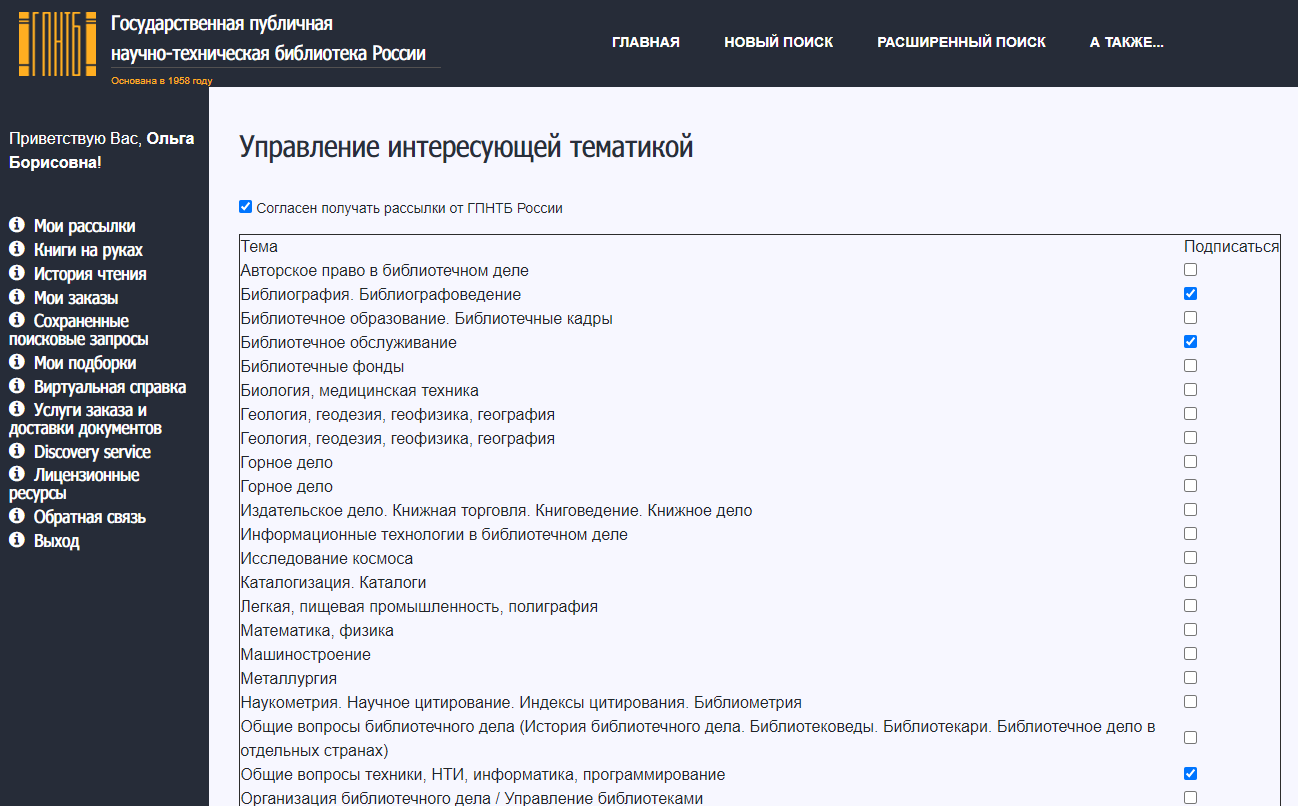 Информирование о новых поступлениях 
по заранее определенным темам без участия библиотекаря
Каждая тема рассылки – это поисковый запрос на языке запросов Ирбис (скрытый от пользователя). 
Пример запроса по теме
«Радиотехника, электроника, автоматика, связь»:
"U=621.3$"+"U=681.5$"+"R=81.13$"+"R=20.15$"+"R=47$"+"R=49$"+"R=50$. 

Когда в электронном каталоге появляется библиографическая запись, содержащая указанные элементы данных, пользователю на электронную почту отправляется письмо.
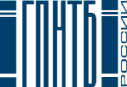 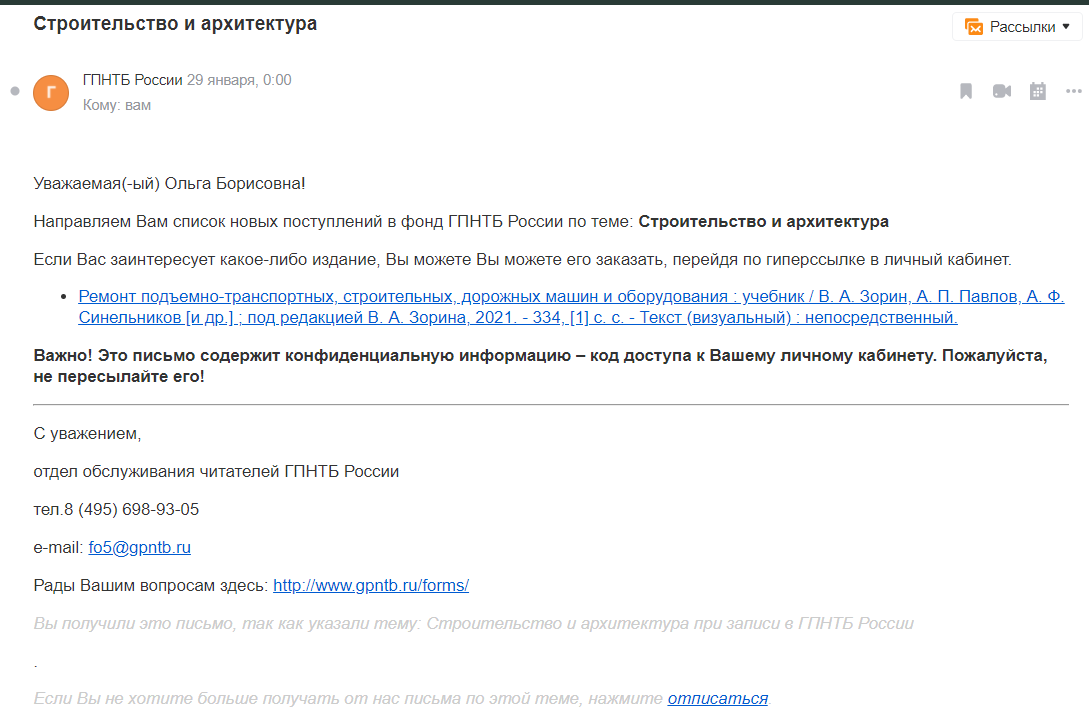 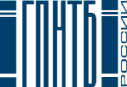 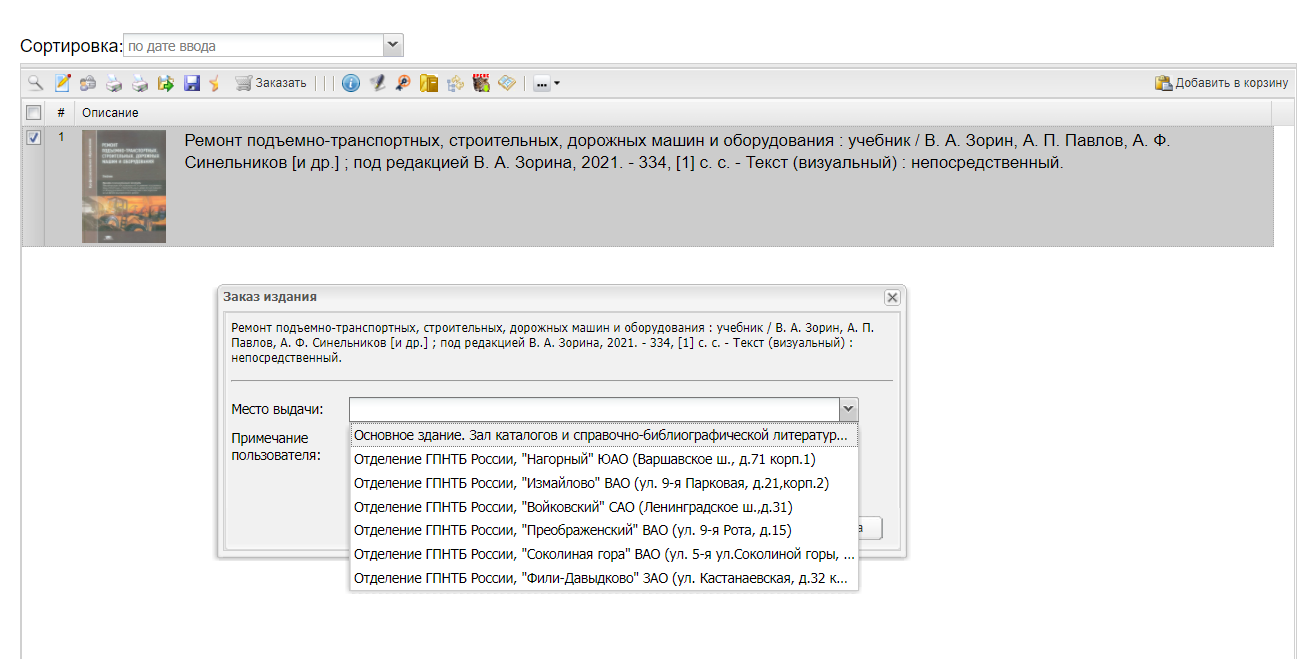 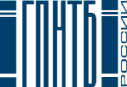 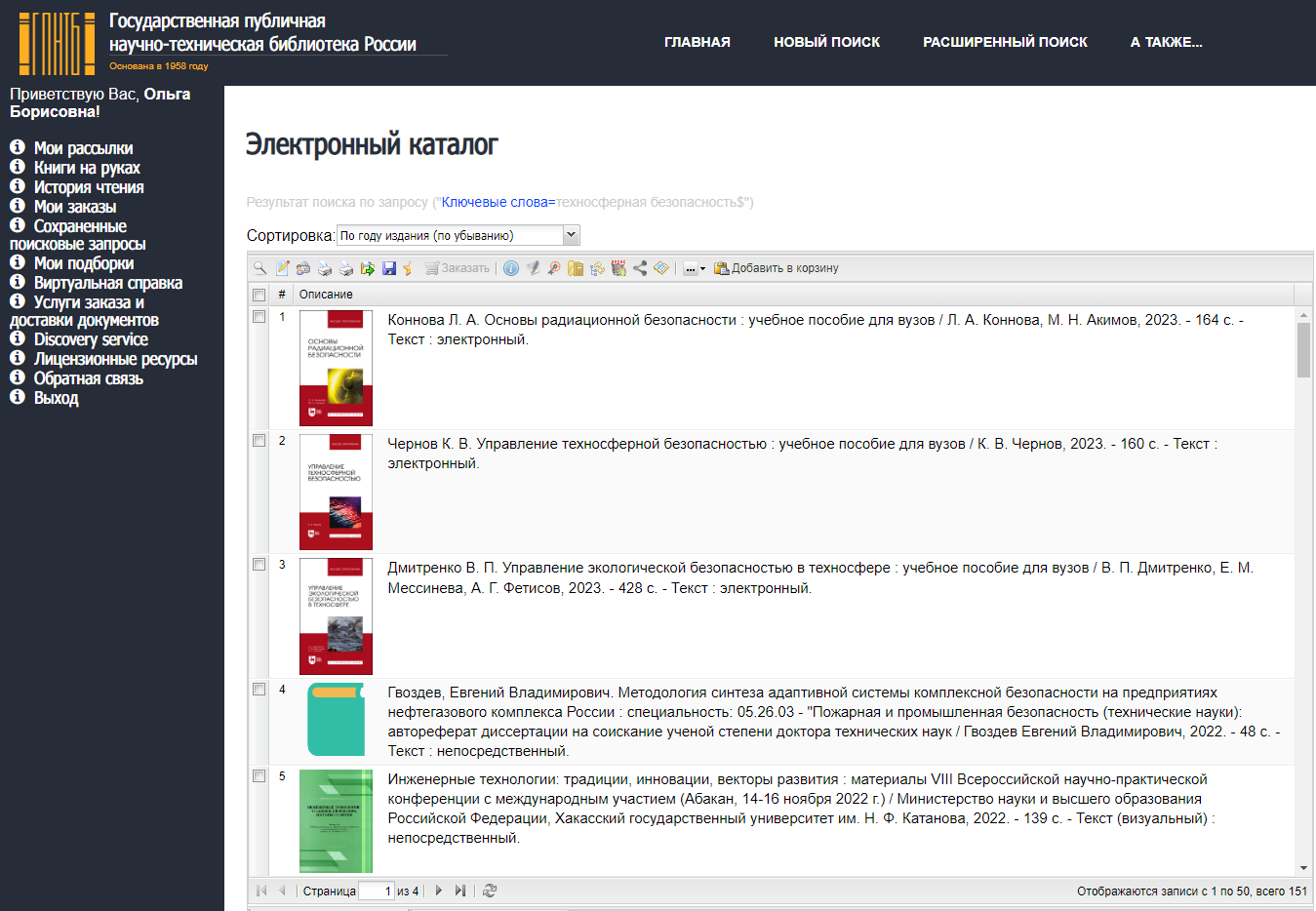 Информирование о новых поступлениях 
по темам пользователей
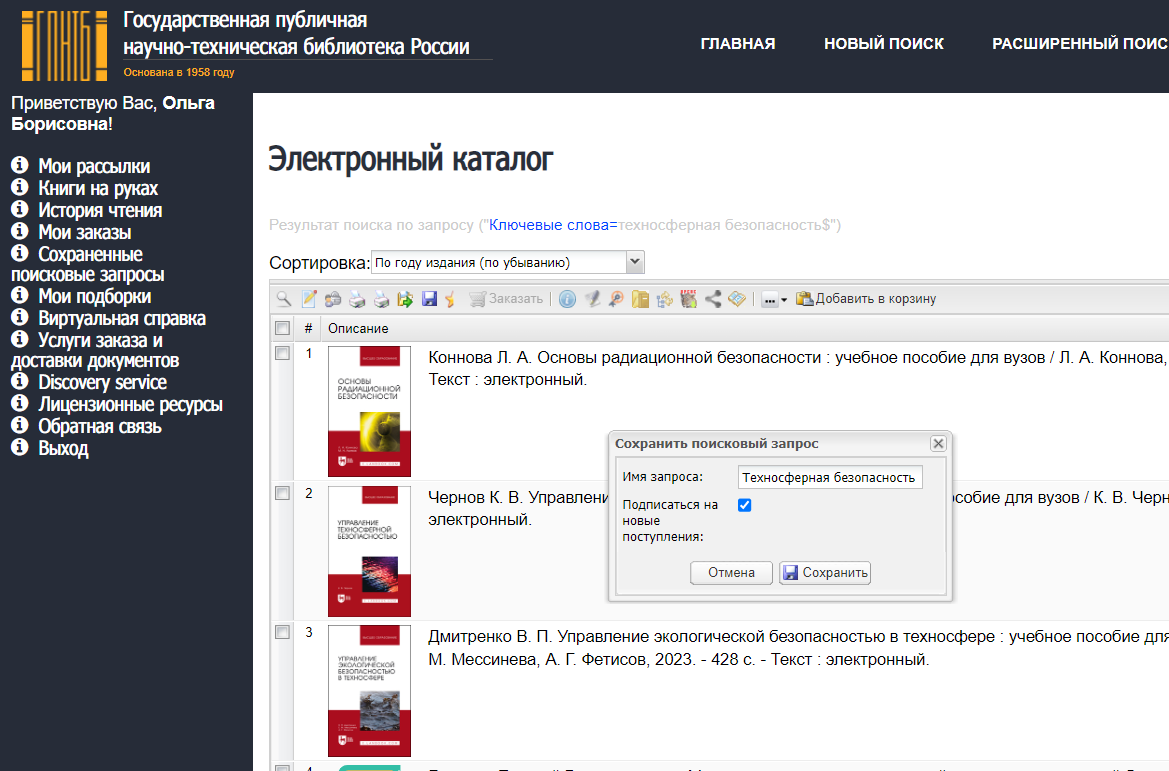 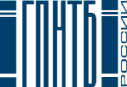 ТОП – 10  тем подписок на рассылки
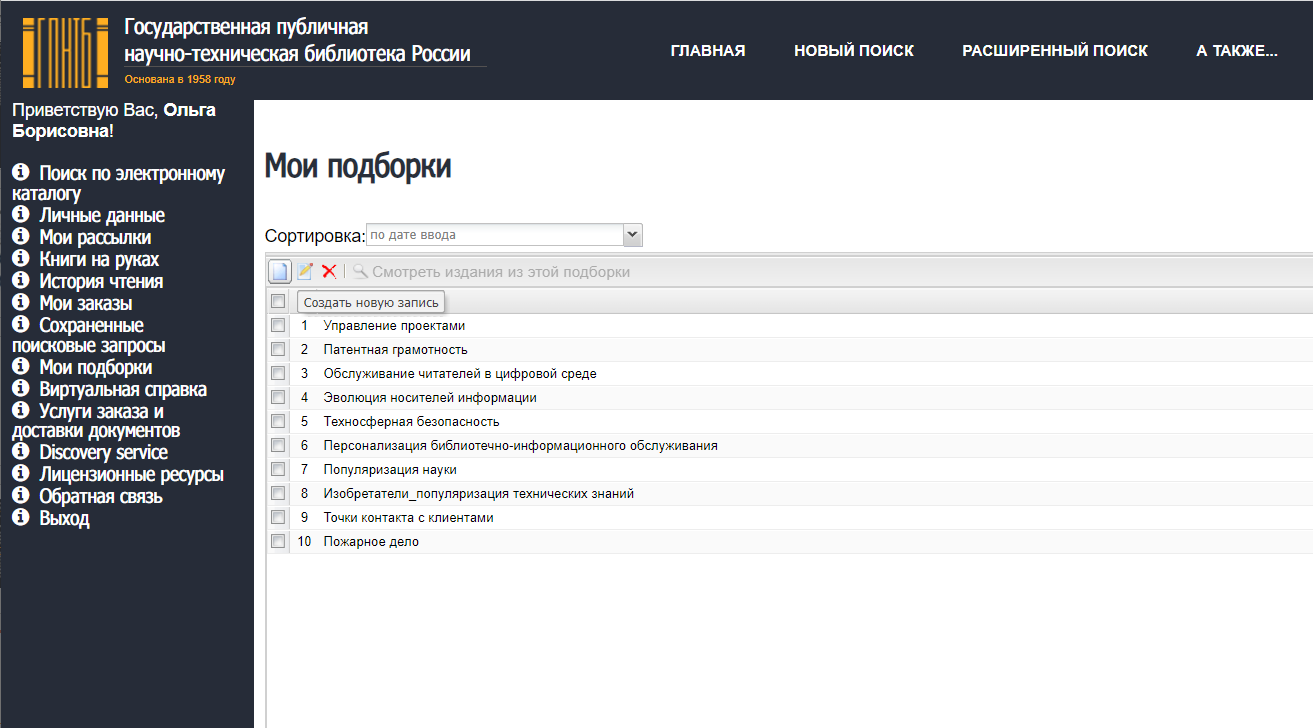 Работа с результатами поиска
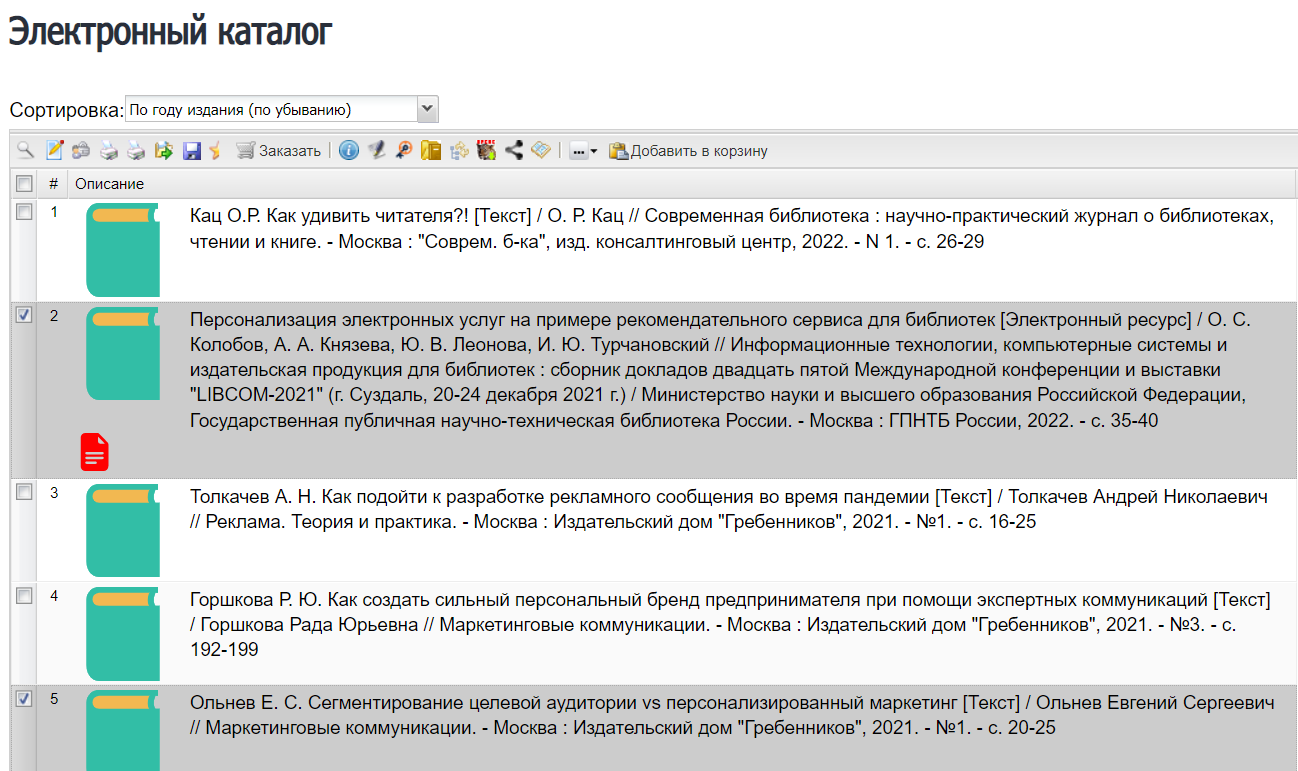 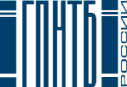 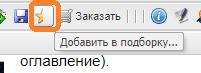 ВАЖНО: в тематические подборки можно сохранять библиографические записи на издания из электронных ресурсов, на которые у ГПНТБ России есть подписка
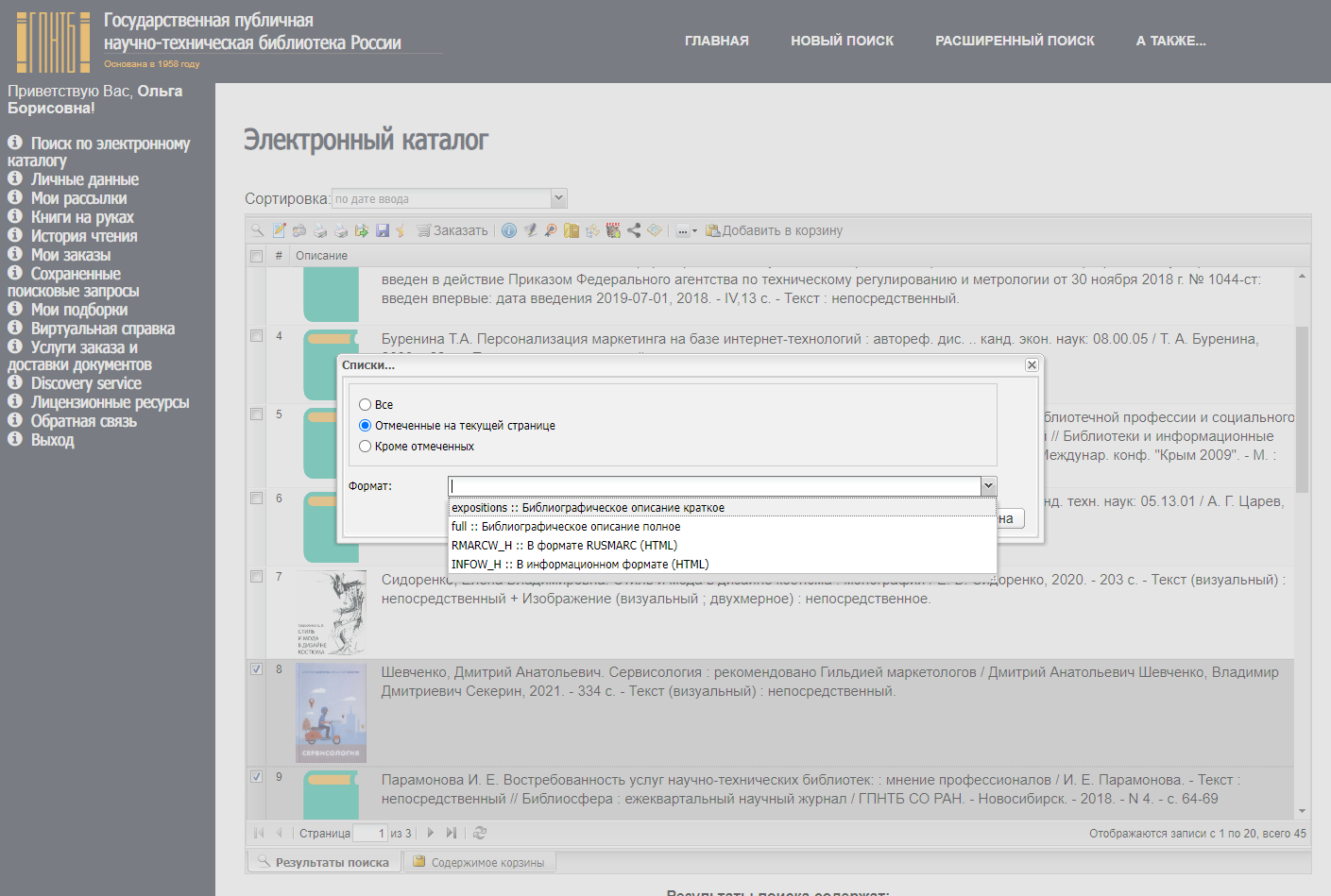 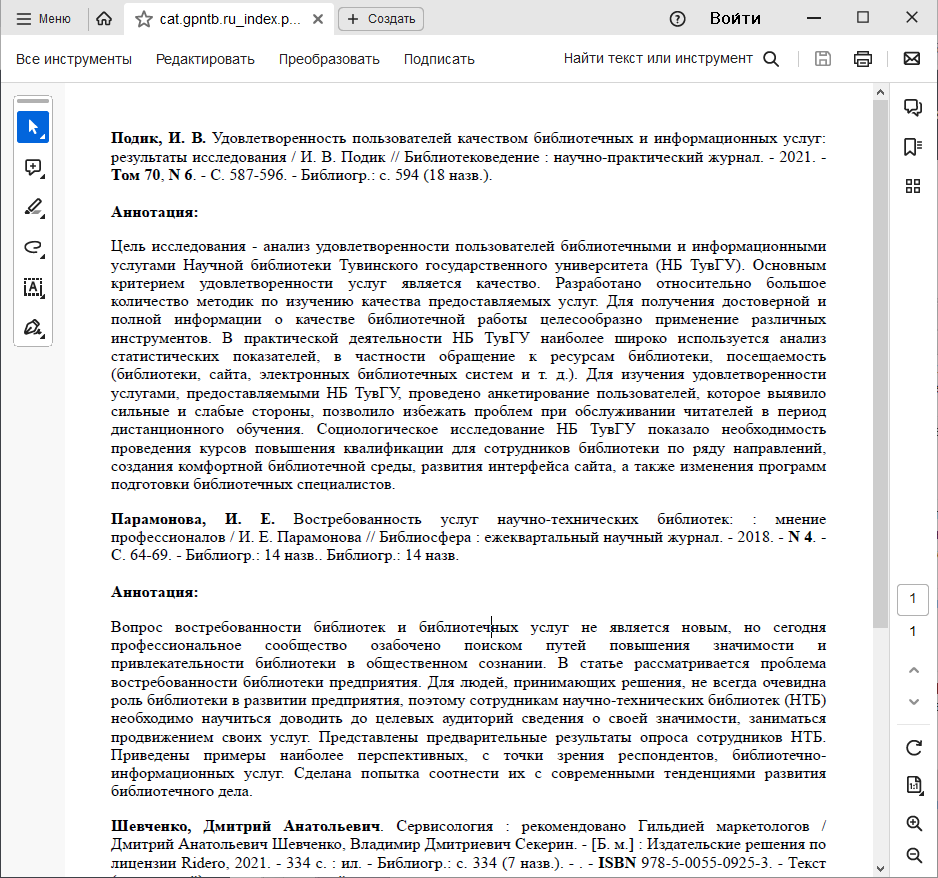 Помощь в поиске информации
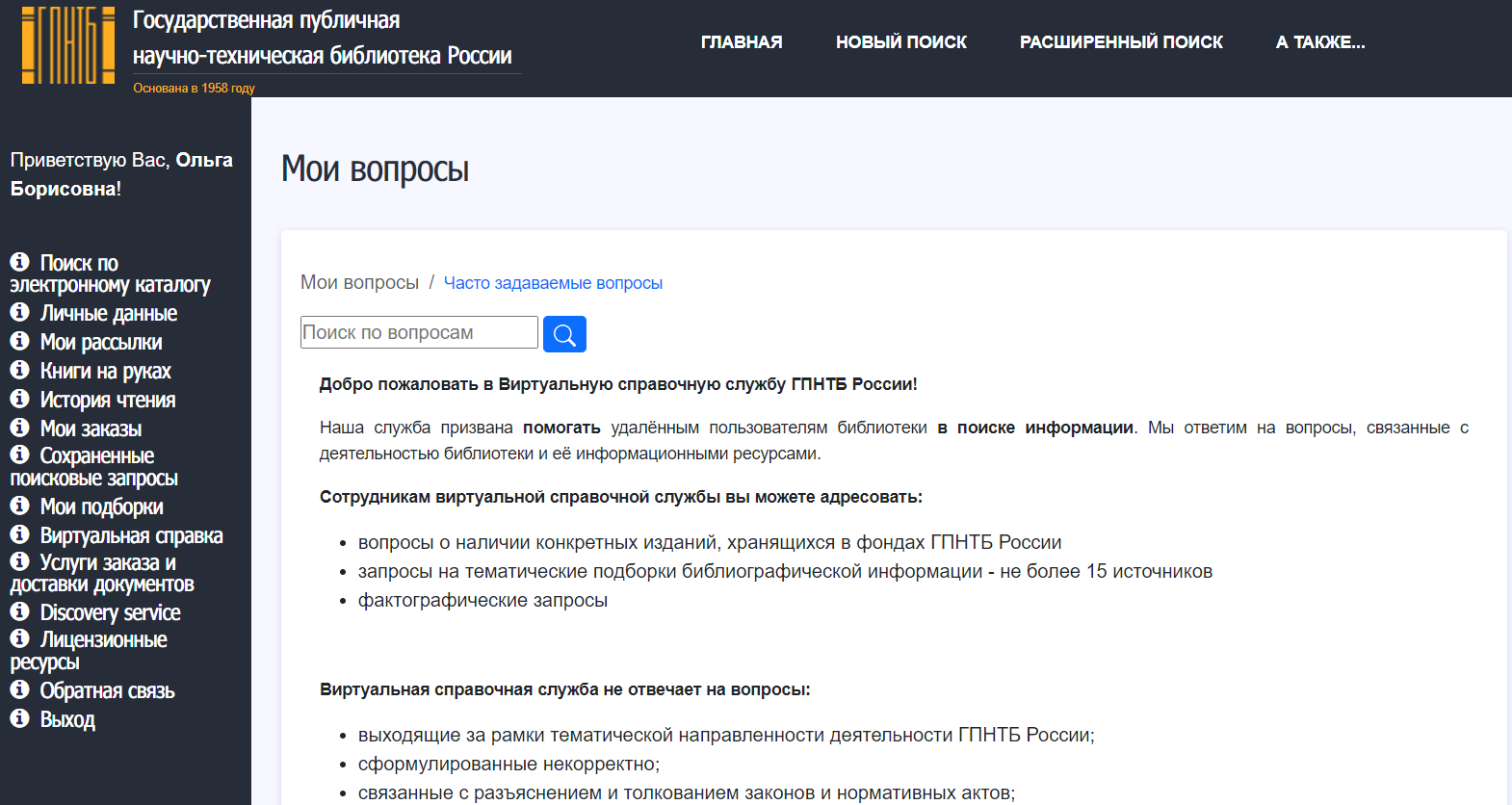 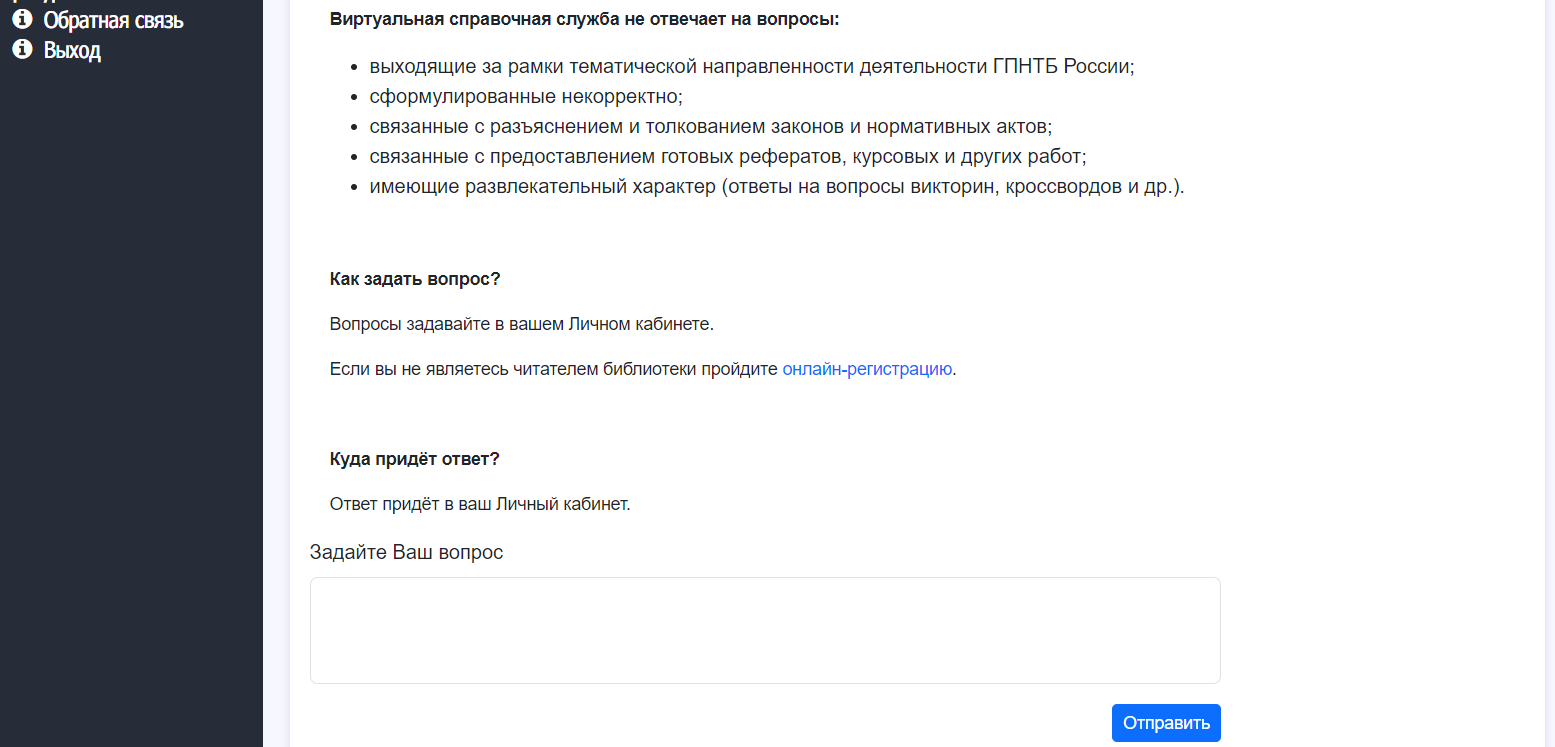 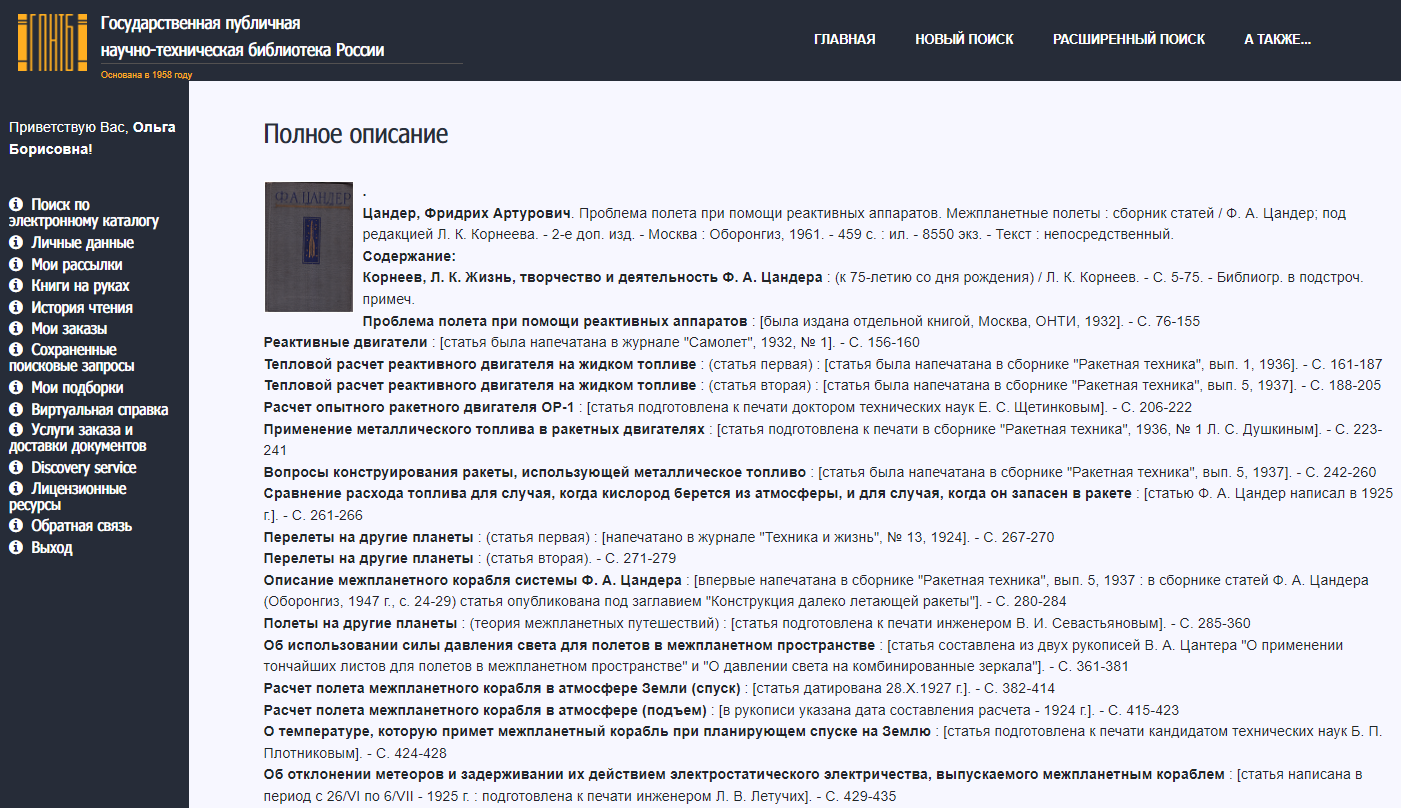 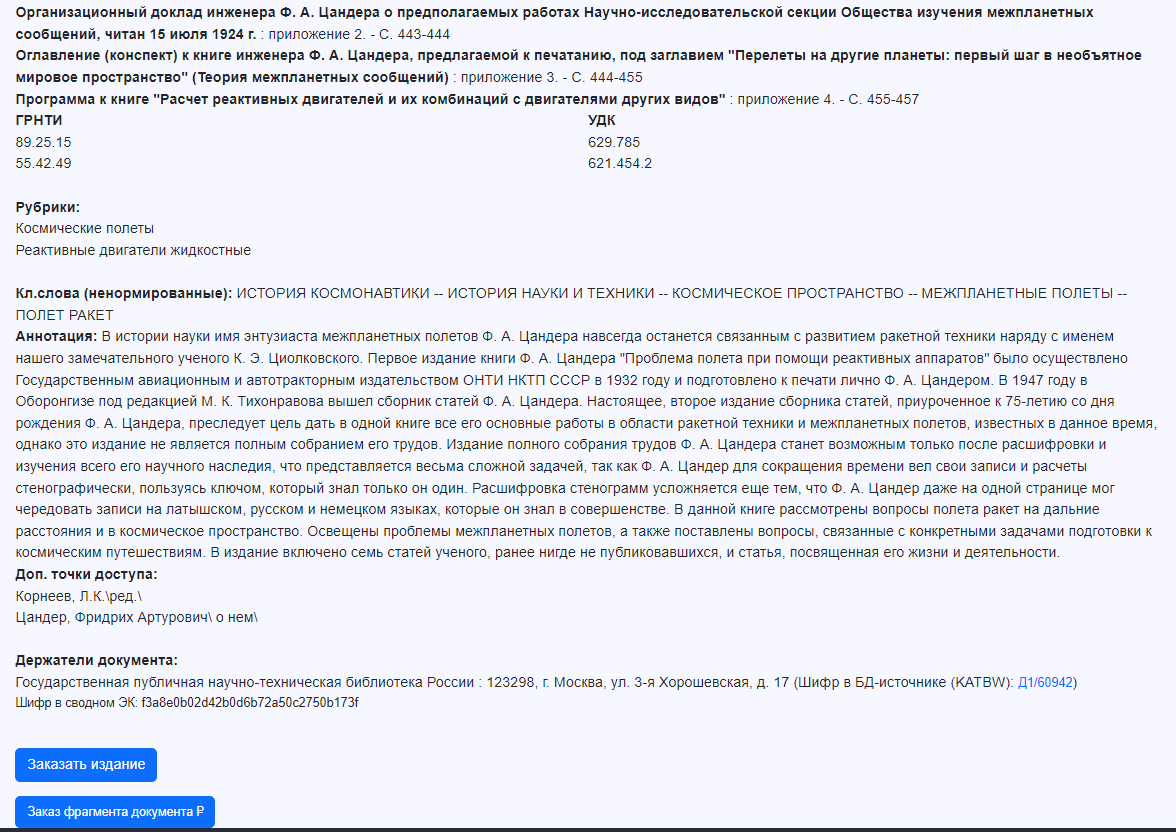 Это платная услуга!
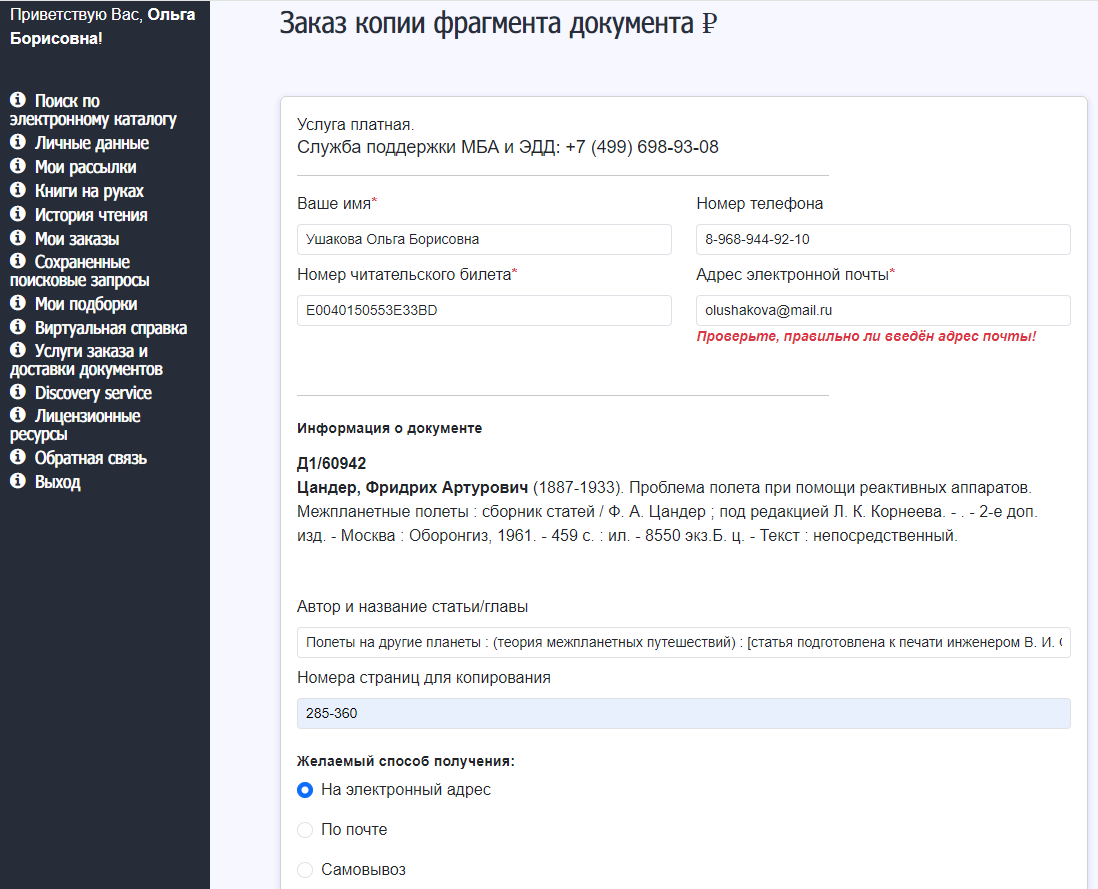 Это платная услуга!
Для организаций, у которых есть договор
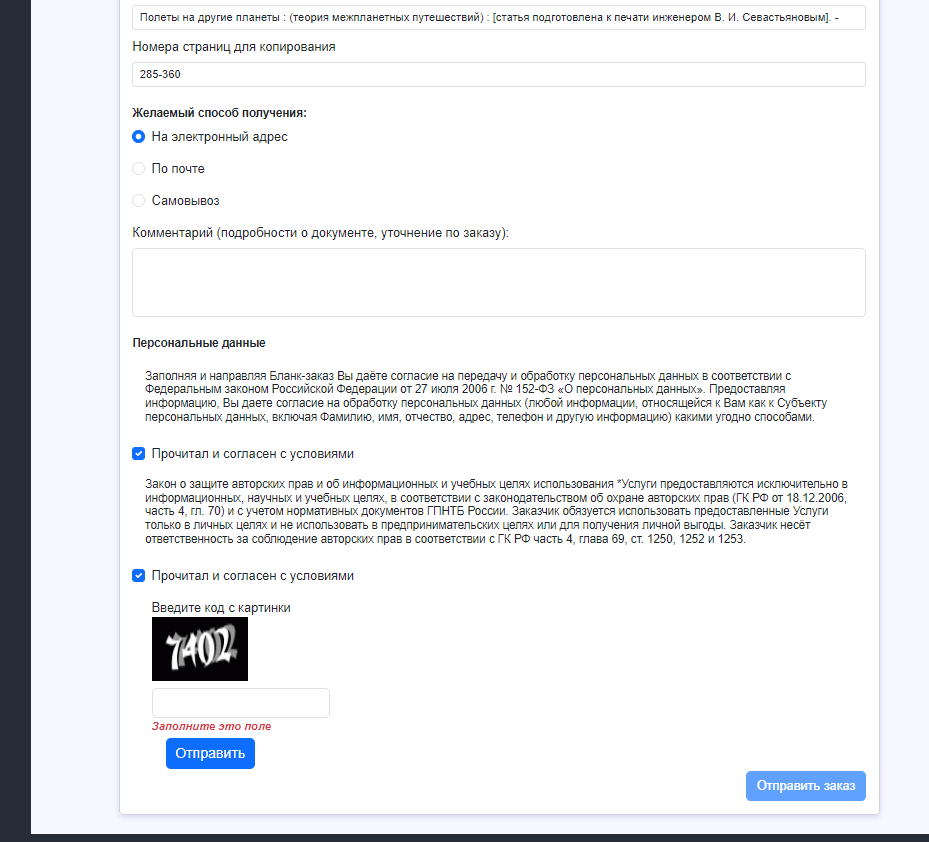 1 стр. – 10 руб.

75 стр. – 750 р.
Но данная статья будет стоить около 380 руб. (скан «в разворот»)

Оплата по реквизитам ГПНТБ России, чек на адрес эл. почты
eddmba@gpntb.ru
Одни из важнейших маркетинговых инструментов библиотеки:
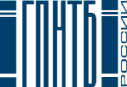 Электронный каталог - реклама фондов библиотеки, «точка контакта» с услугой книговыдачи и ЭДД
Личный кабинет читателя -реклама фондов и дистанционное обслуживание читателей
Что поможет библиотекам?Национальный библиографический ресурс
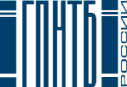 Высокое качество записей, единые стандарты работы
Огромная экономия трудовых и временных ресурсов
Государственная публичная 
научно-техническая 
библиотека России
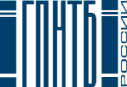 С удовольствием 
отвечу на вопросы 

obu@gpntb.ru
+7 (495)698-93-11
olushakova@mail.ru
+7-968-944-92-10
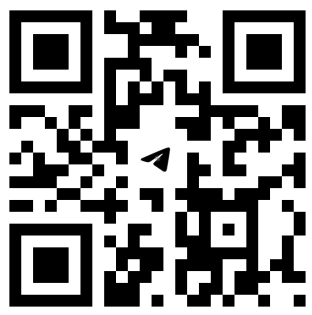